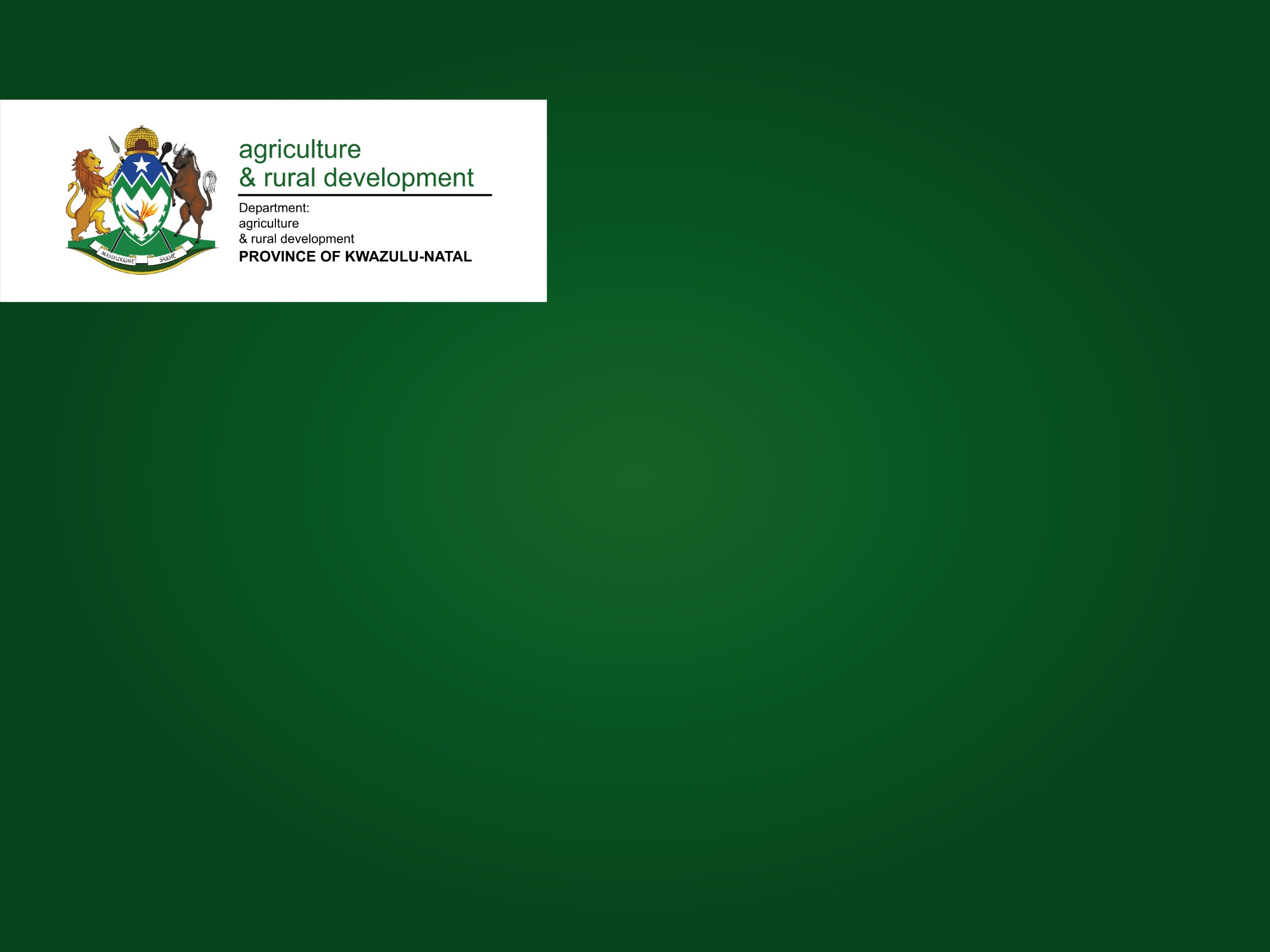 FEEDBACK REPORT PRESENTATION ON PROJECT VISIT BY PORTFOLIO COMMITTEE ON AGRICULTURE, LAND REFORM AND RURAL DEVLOPMENT
SEPTEMBER 2019
TOGETHER WE HAVE MADE KZN A BETTER PROVINCE TO LIVE IN
1
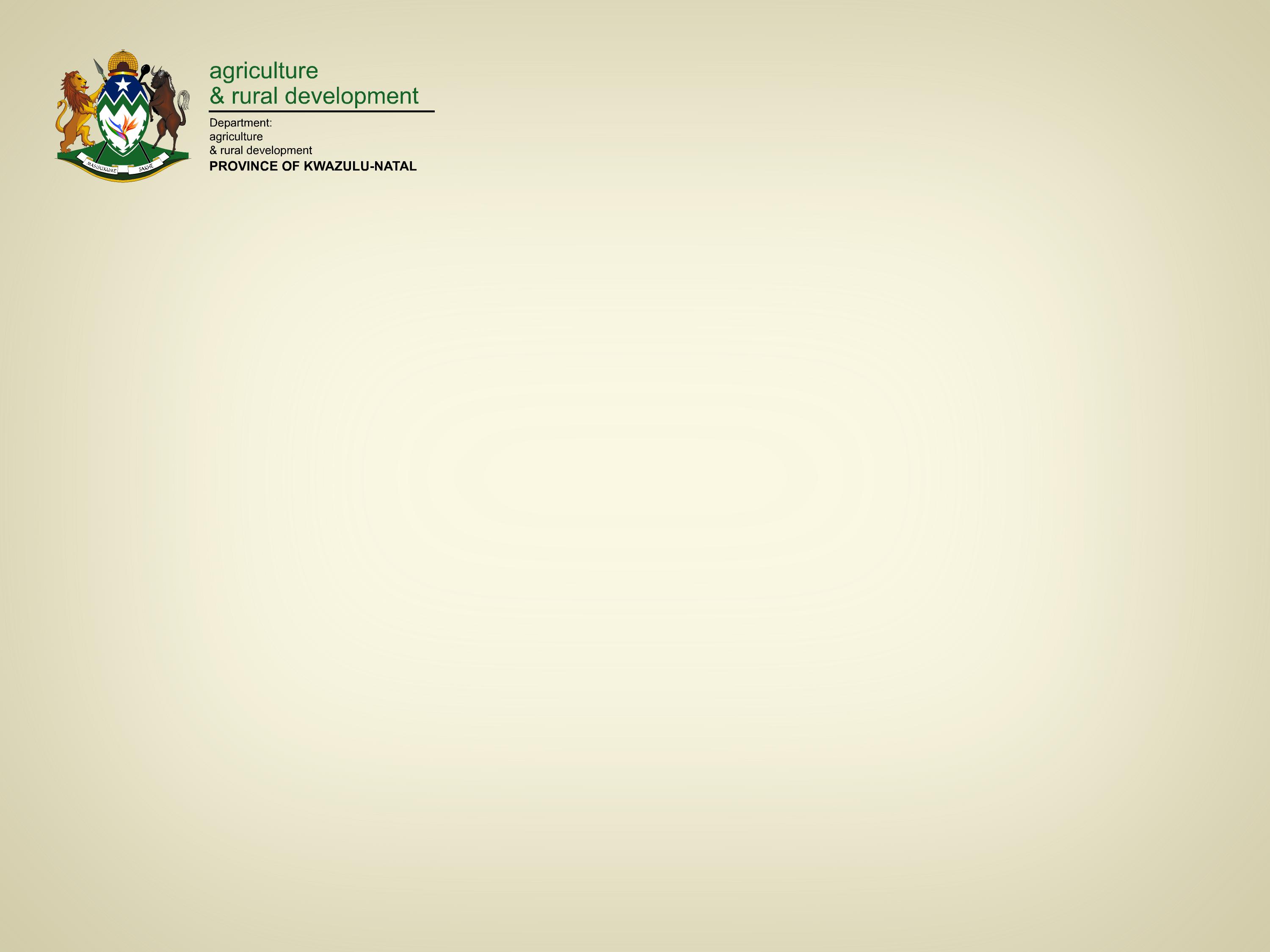 OUTLINE
Responses to questions
UMkhanyakude District
Ndumo B Feedback
Jozini Livestock Centre Feedback
Coastal Cashew Feedback
Amandlentuthuko Feedback
Zululand District
Empangisweni Community Trust Feedback
UMzinyathi District
Jabula Zondi trading
Zamokuhle CPA
2
LETS MAKE AGRICULTURE OUR CULTURE
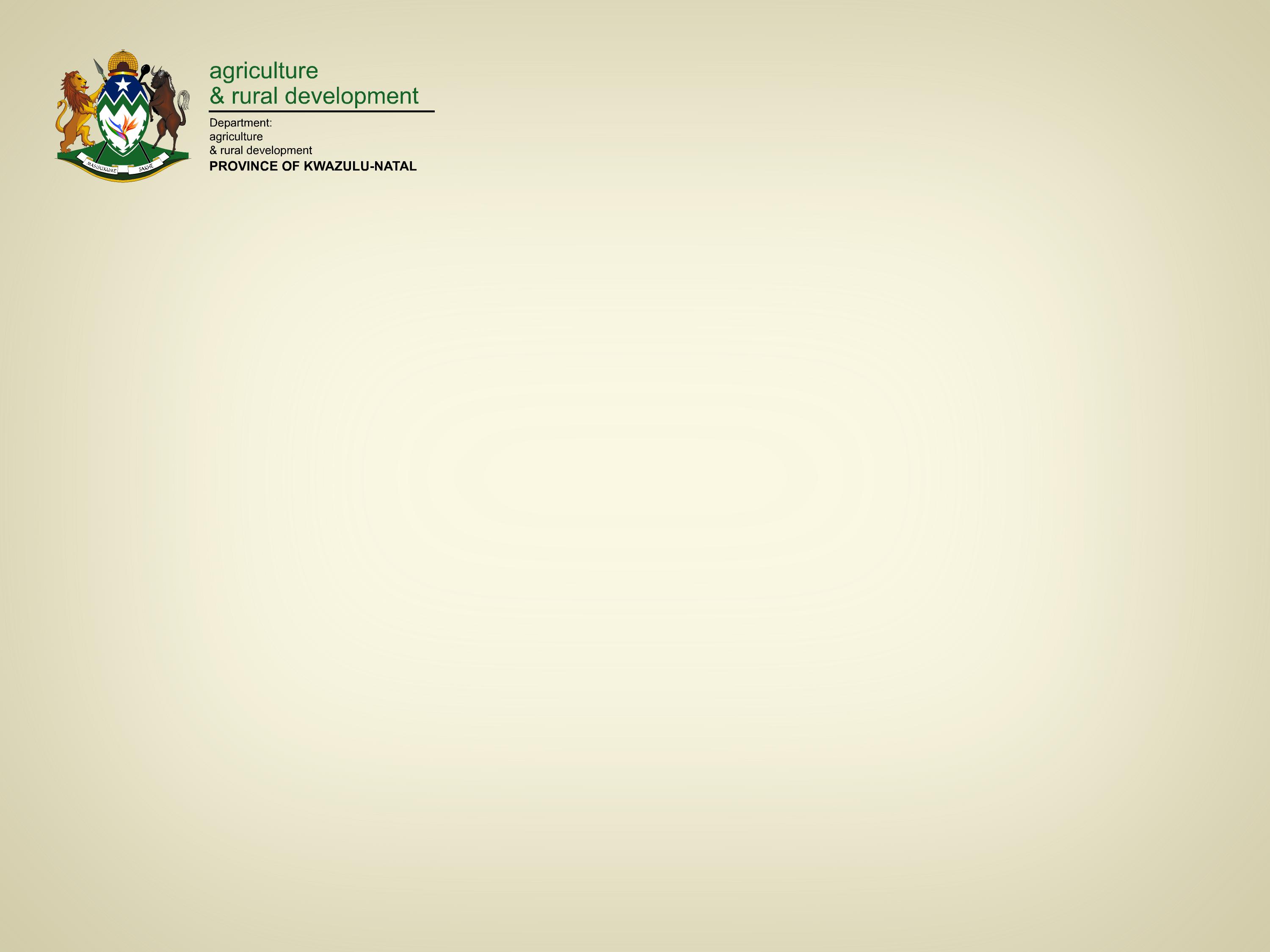 RESPONSES TO QUESTIONS
3
LETS MAKE AGRICULTURE OUR CULTURE
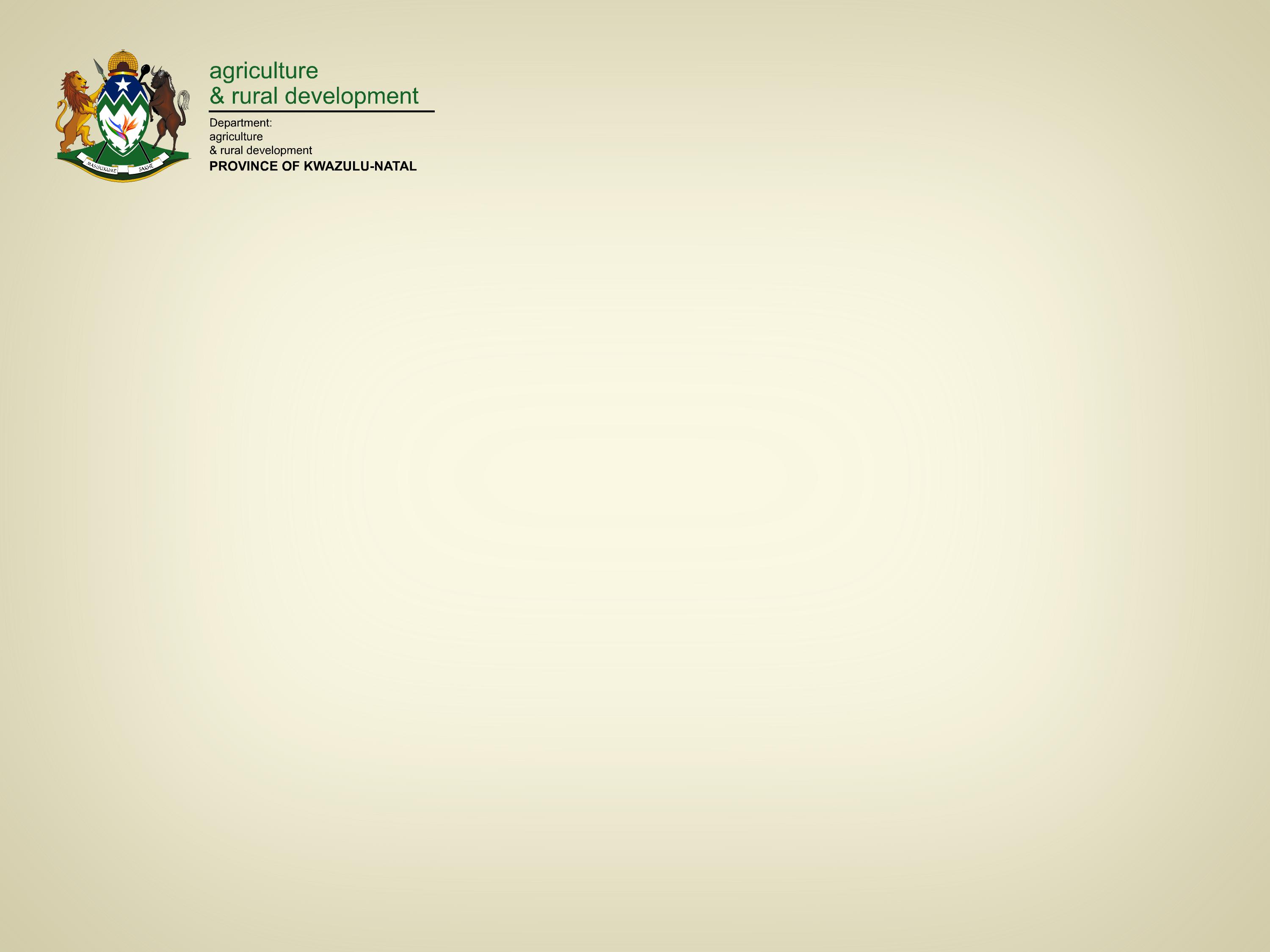 RESPONSES TO QUESTIONS
4
LETS MAKE AGRICULTURE OUR CULTURE
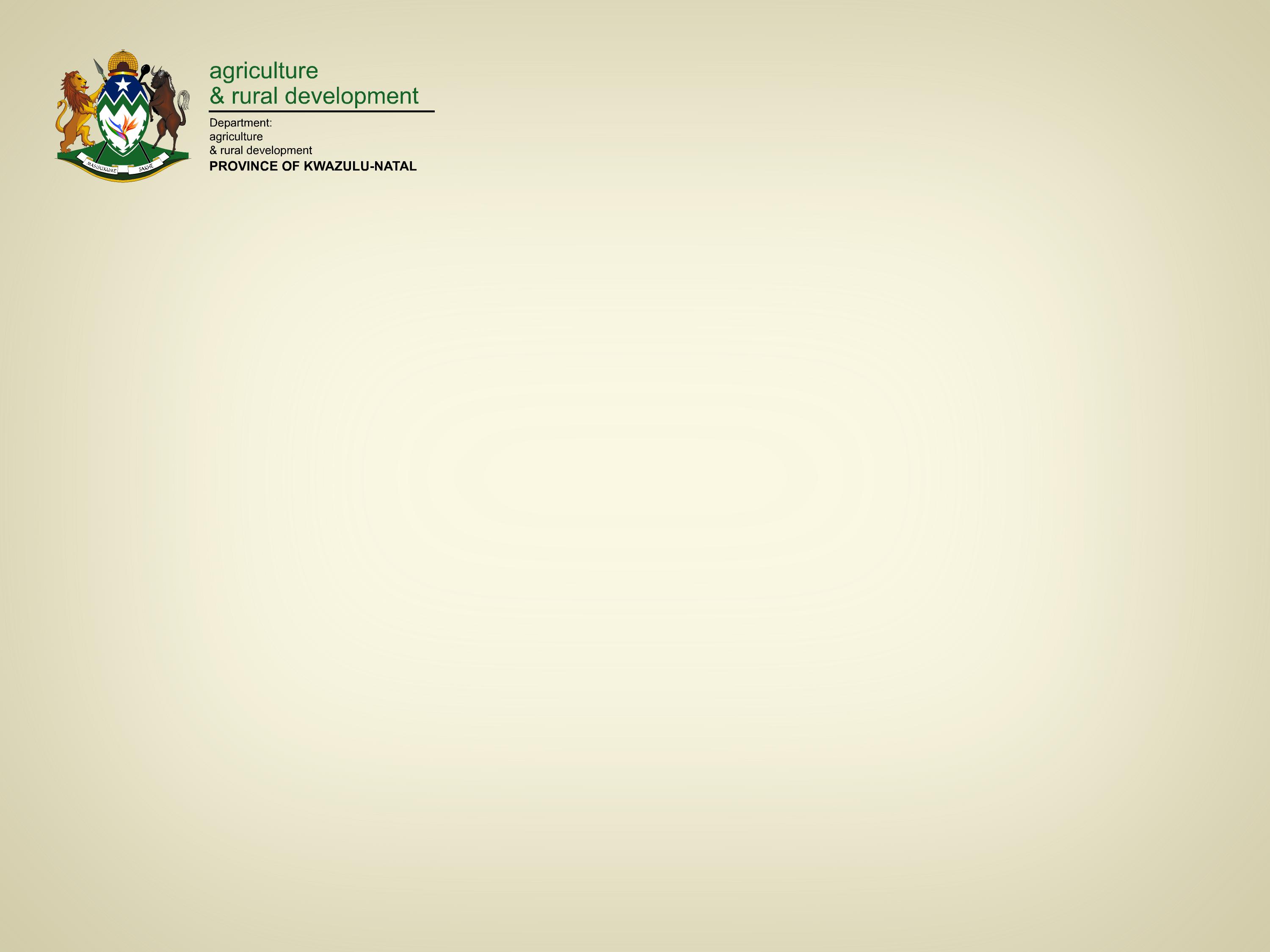 RESPONSES TO QUESTIONS
5
LETS MAKE AGRICULTURE OUR CULTURE
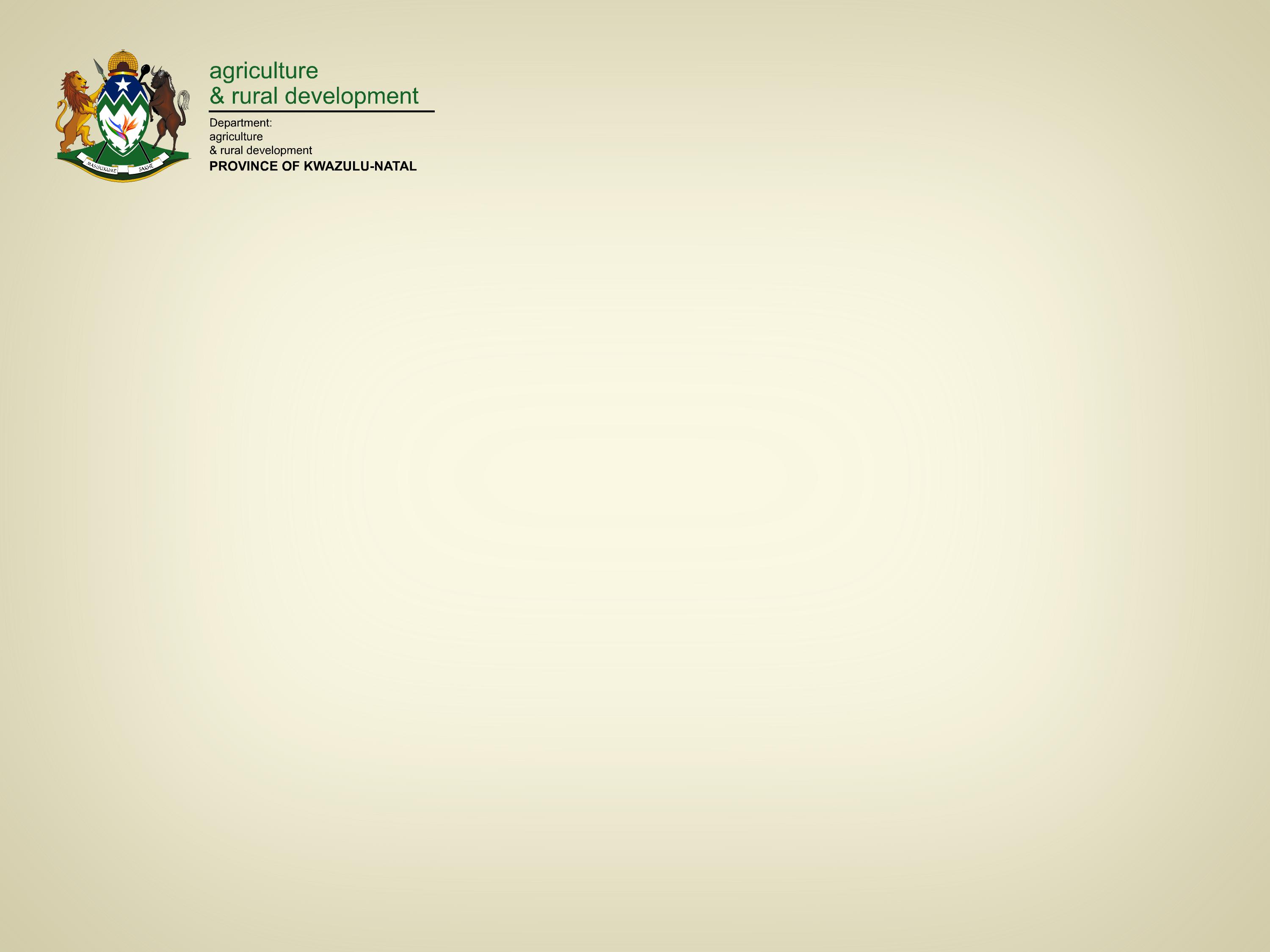 RESPONSES TO QUESTIONS
6
LETS MAKE AGRICULTURE OUR CULTURE
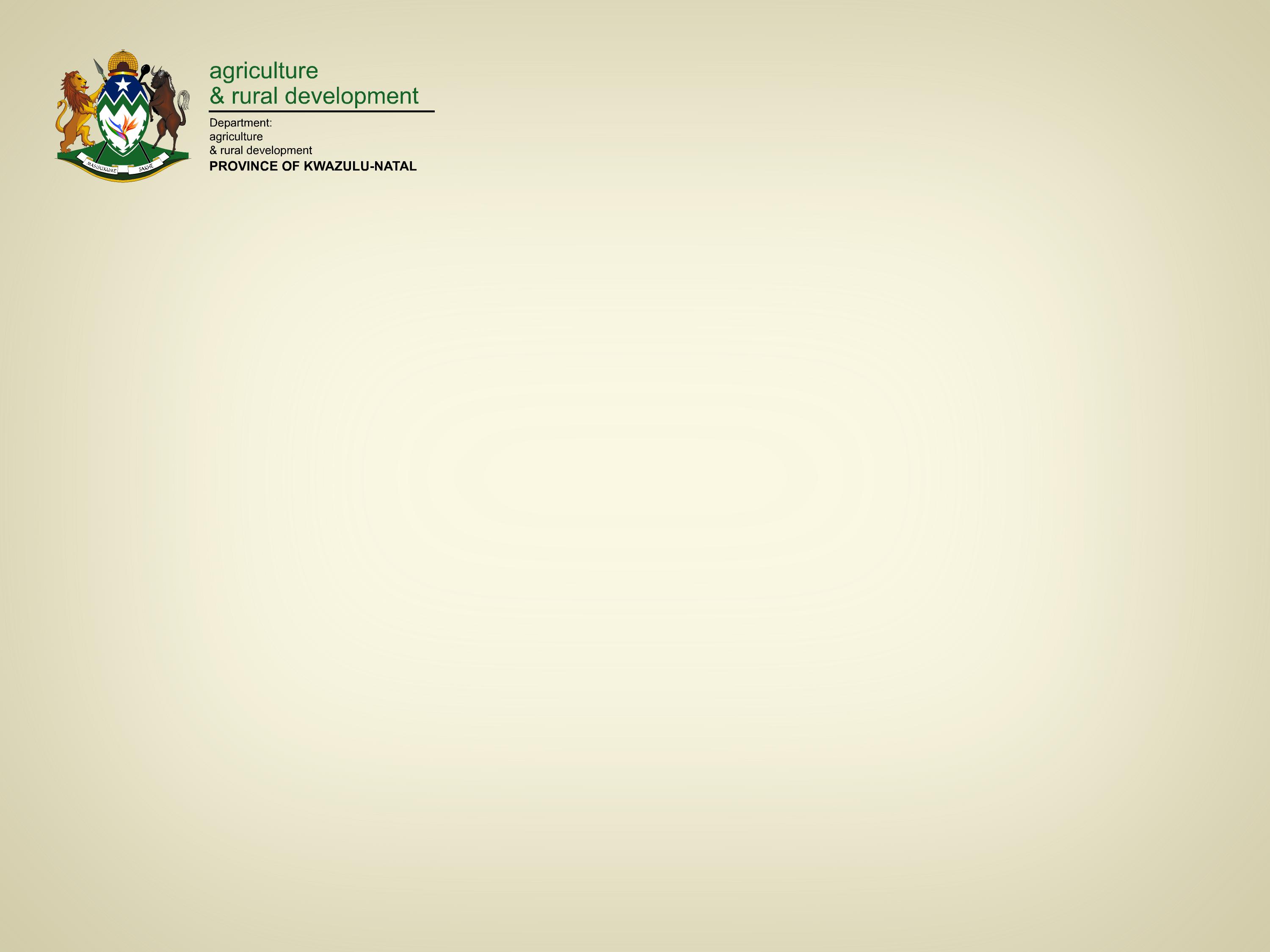 RESPONSES TO QUESTIONS
7
LETS MAKE AGRICULTURE OUR CULTURE
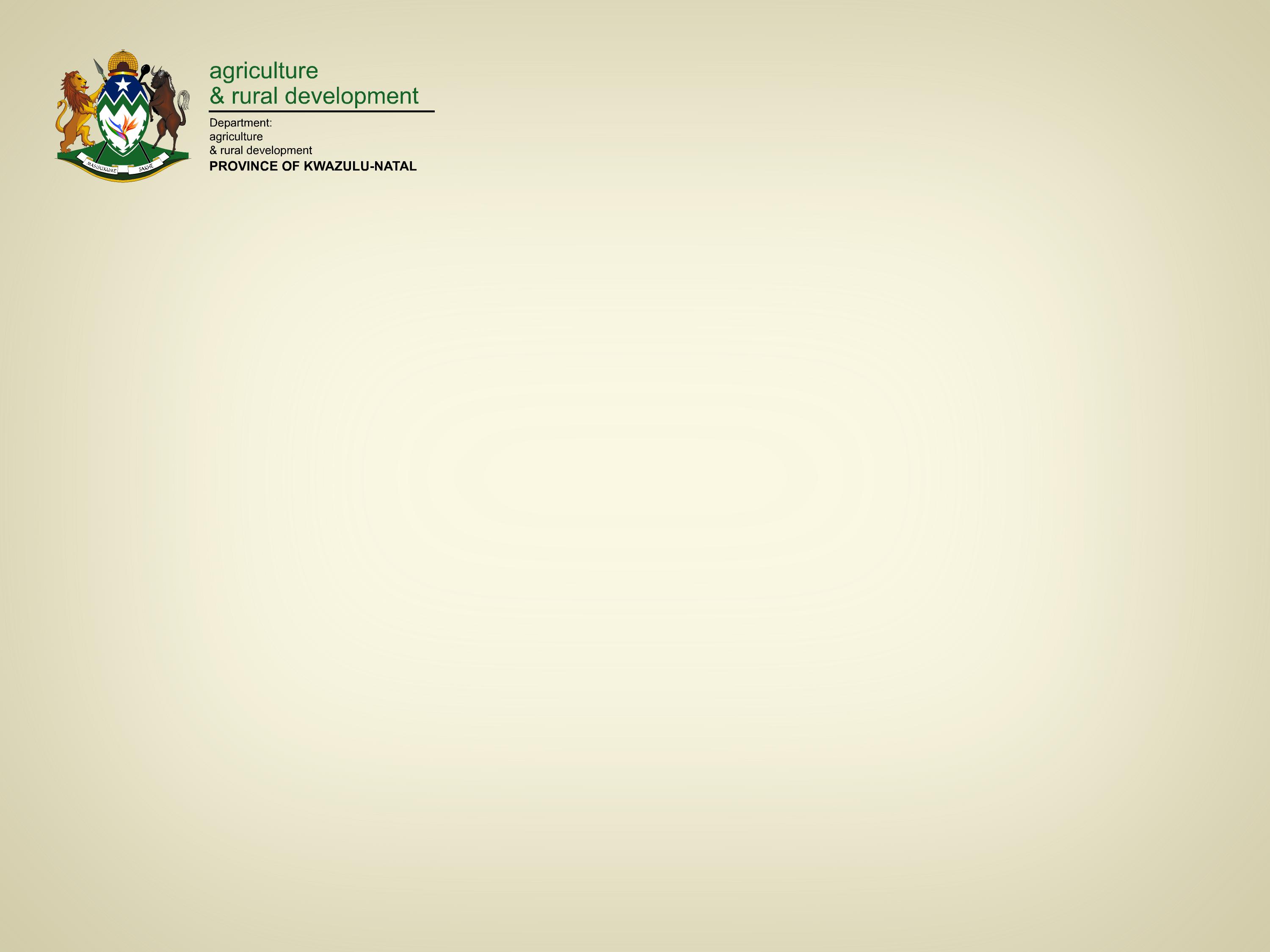 RESPONSES TO QUESTIONS
8
LETS MAKE AGRICULTURE OUR CULTURE
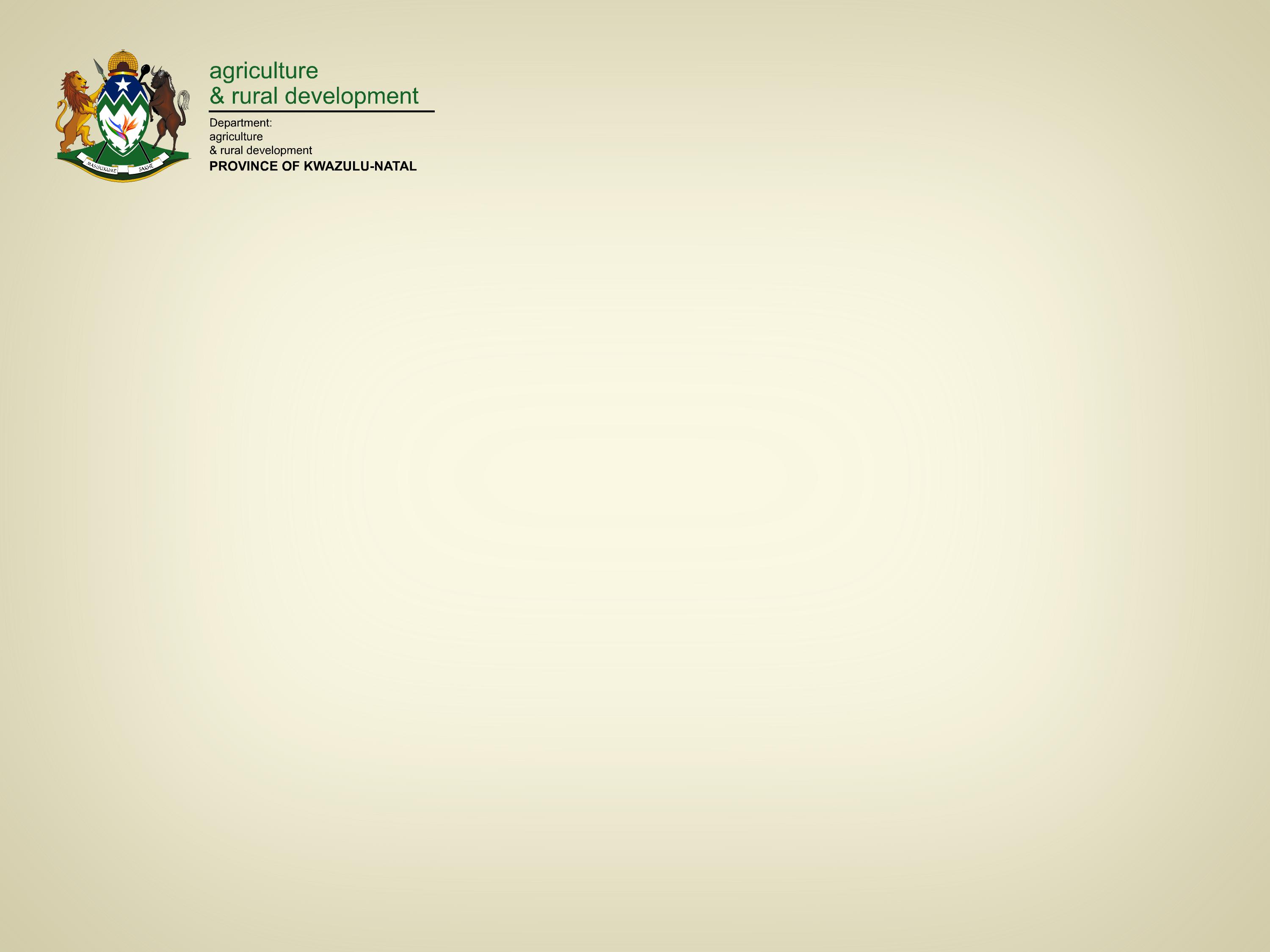 RESPONSES TO QUESTIONS
9
LETS MAKE AGRICULTURE OUR CULTURE
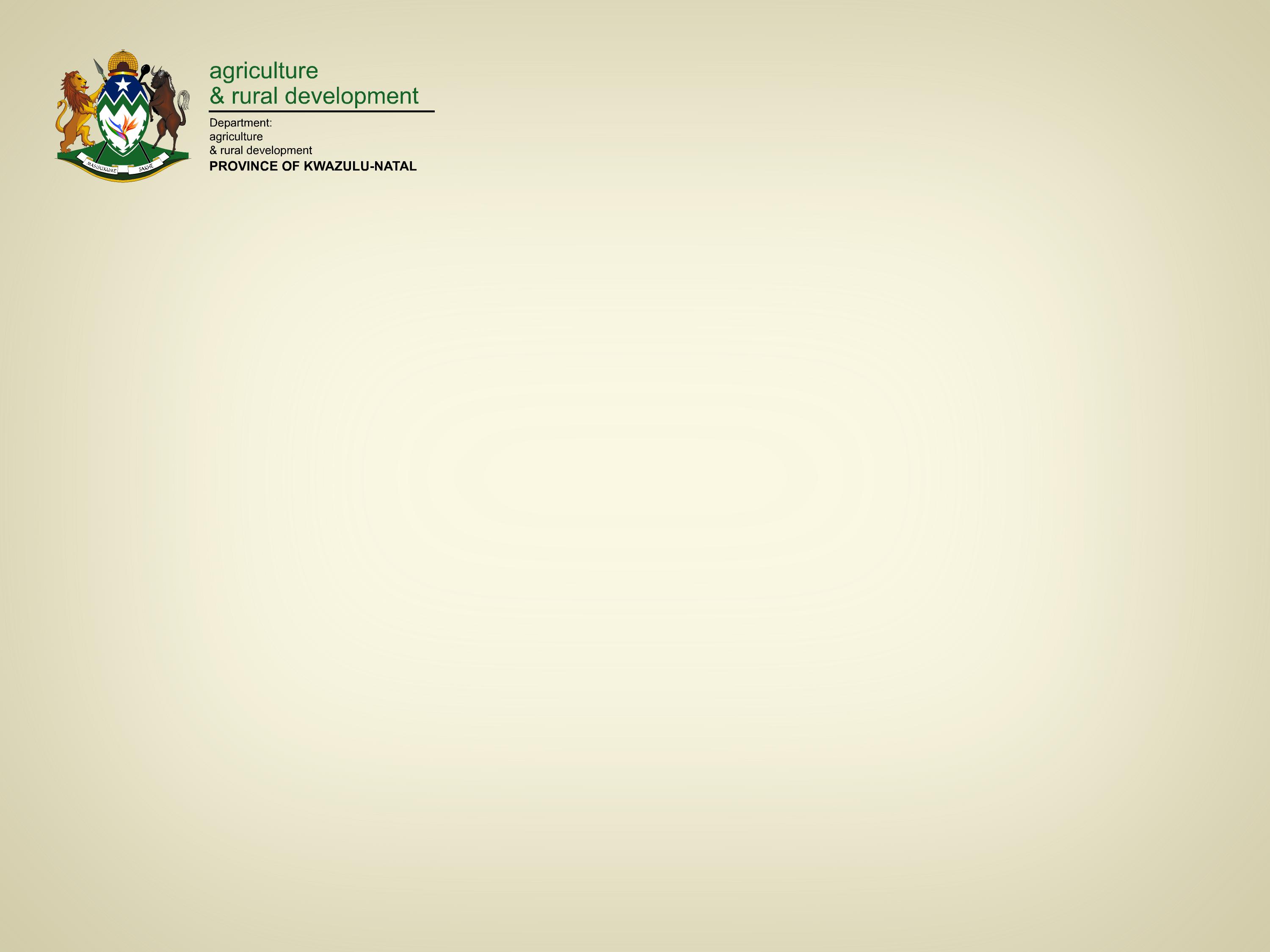 RESPONSES TO QUESTIONS
10
LETS MAKE AGRICULTURE OUR CULTURE
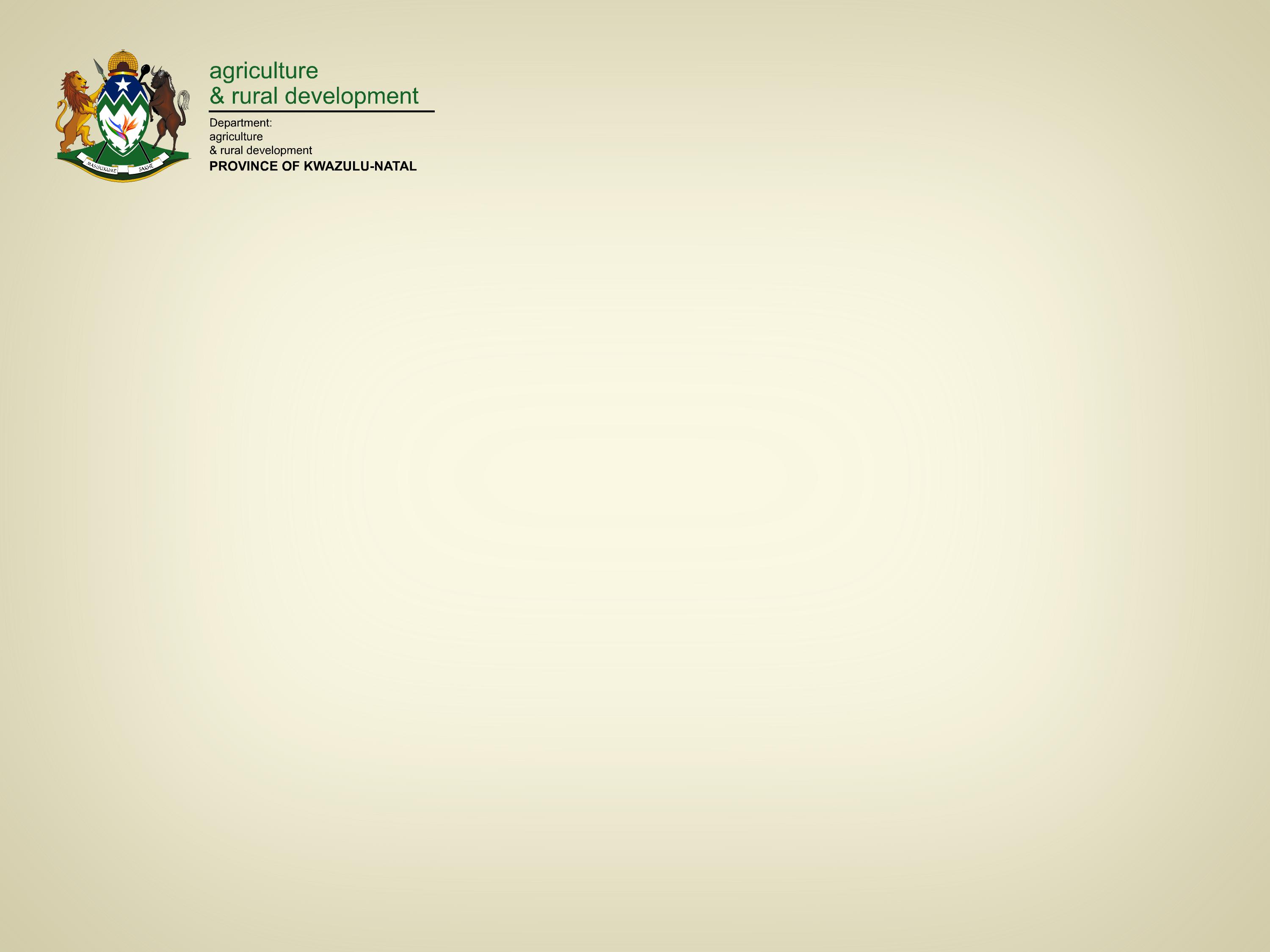 NDUMO B
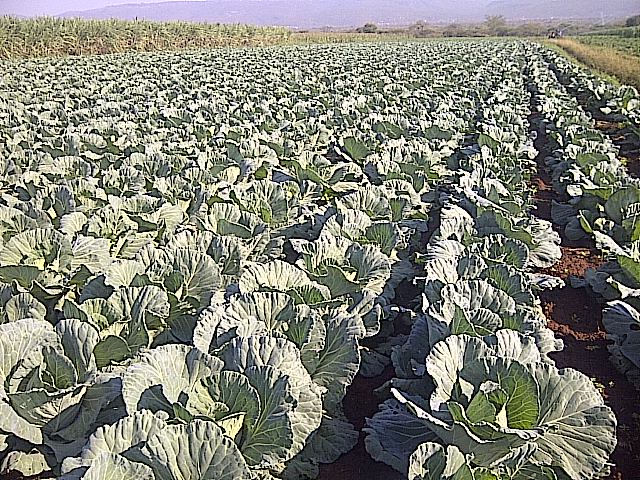 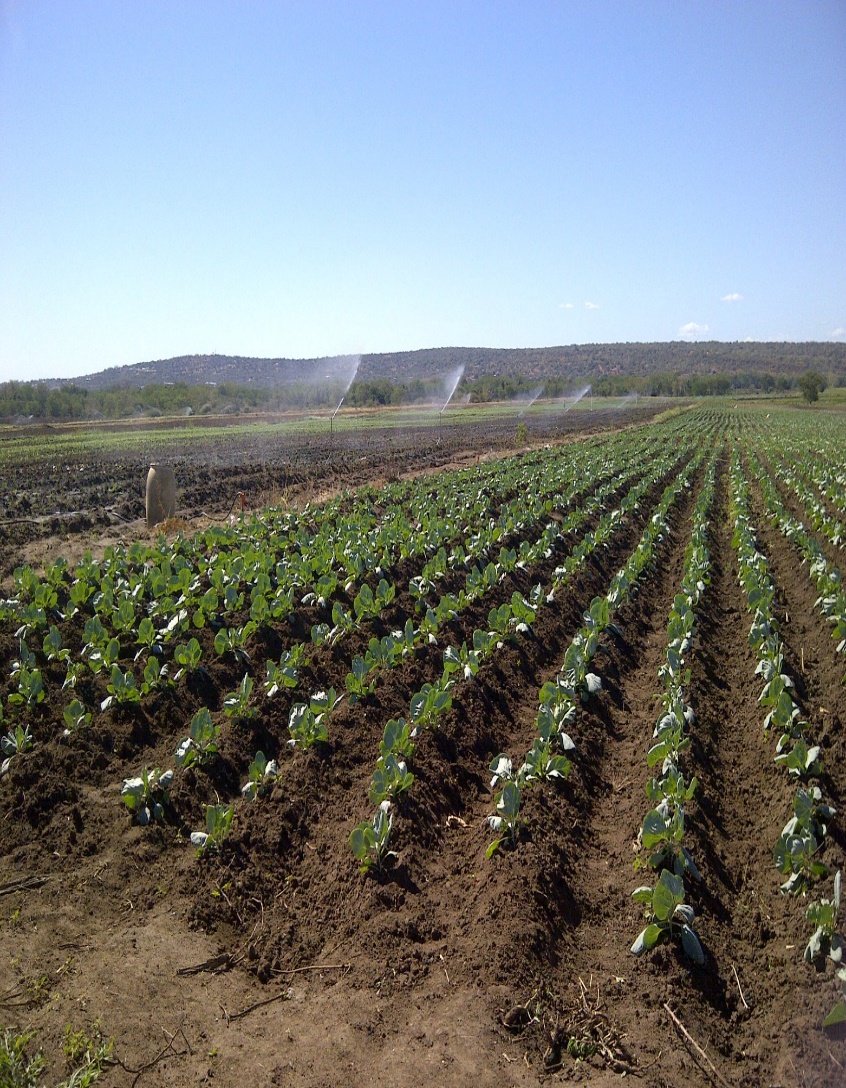 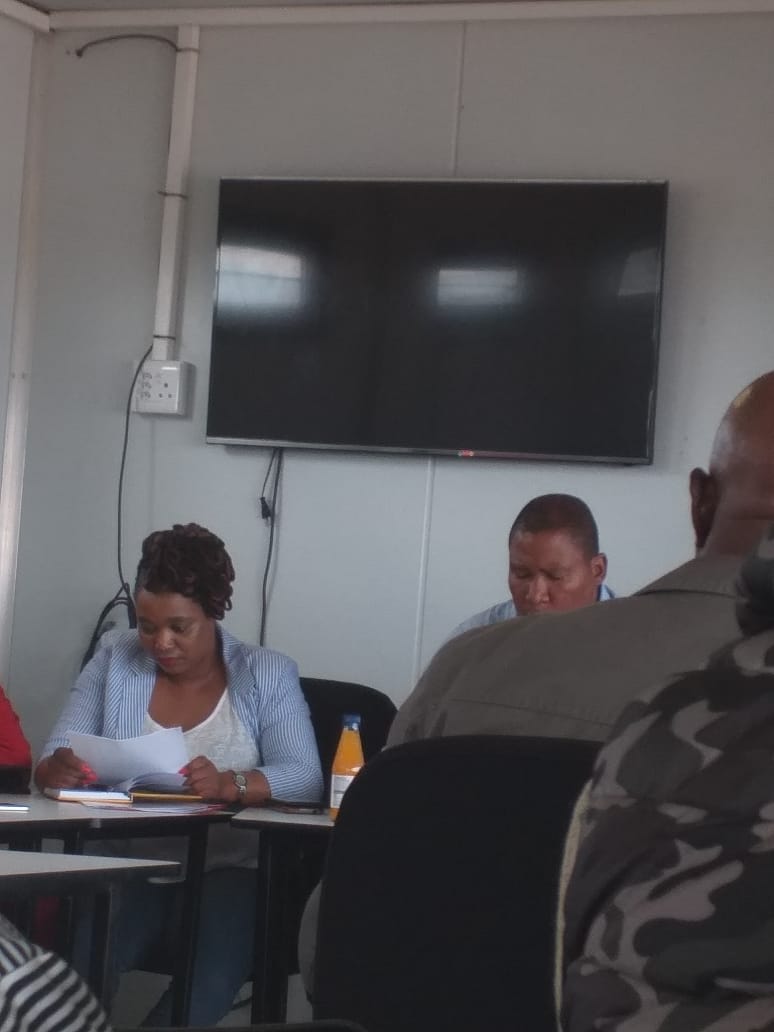 11
LETS MAKE AGRICULTURE OUR CULTURE
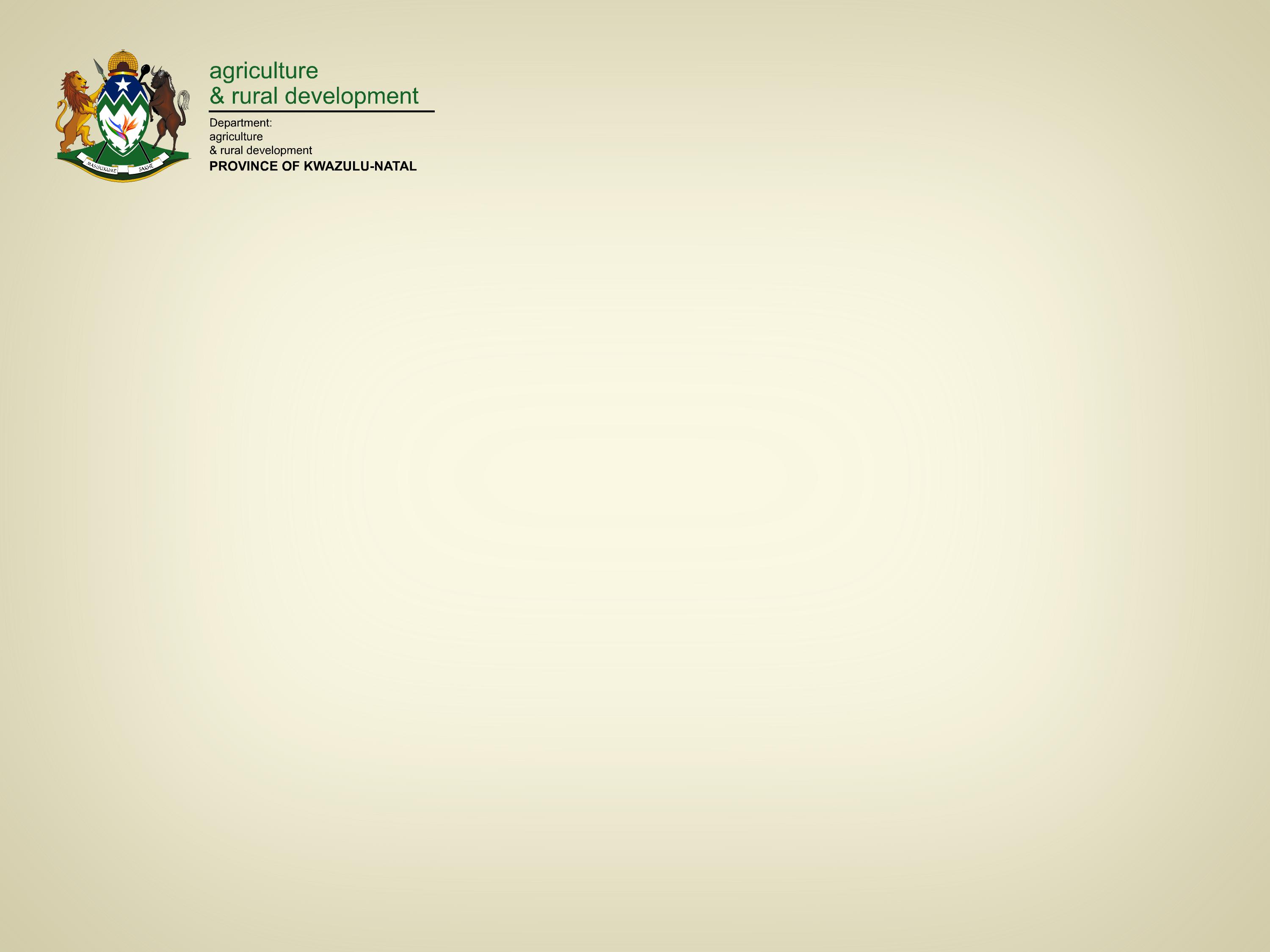 NDUMO B
The department is investing R1,5 million in 2019/20 to assist with irrigation maintenance and further provide mechanization support

KEY CHALLENGES
Project challenges which contribute to poor performance of the scheme:
Lack of formal market (RASET programme is not yet effective) 
High cost of electricity (ESKOM bill as high as R60 000 to R200 000 per month) change from sprinklers to drip irrigation in order to minimize costs)
12
LETS MAKE AGRICULTURE OUR CULTURE
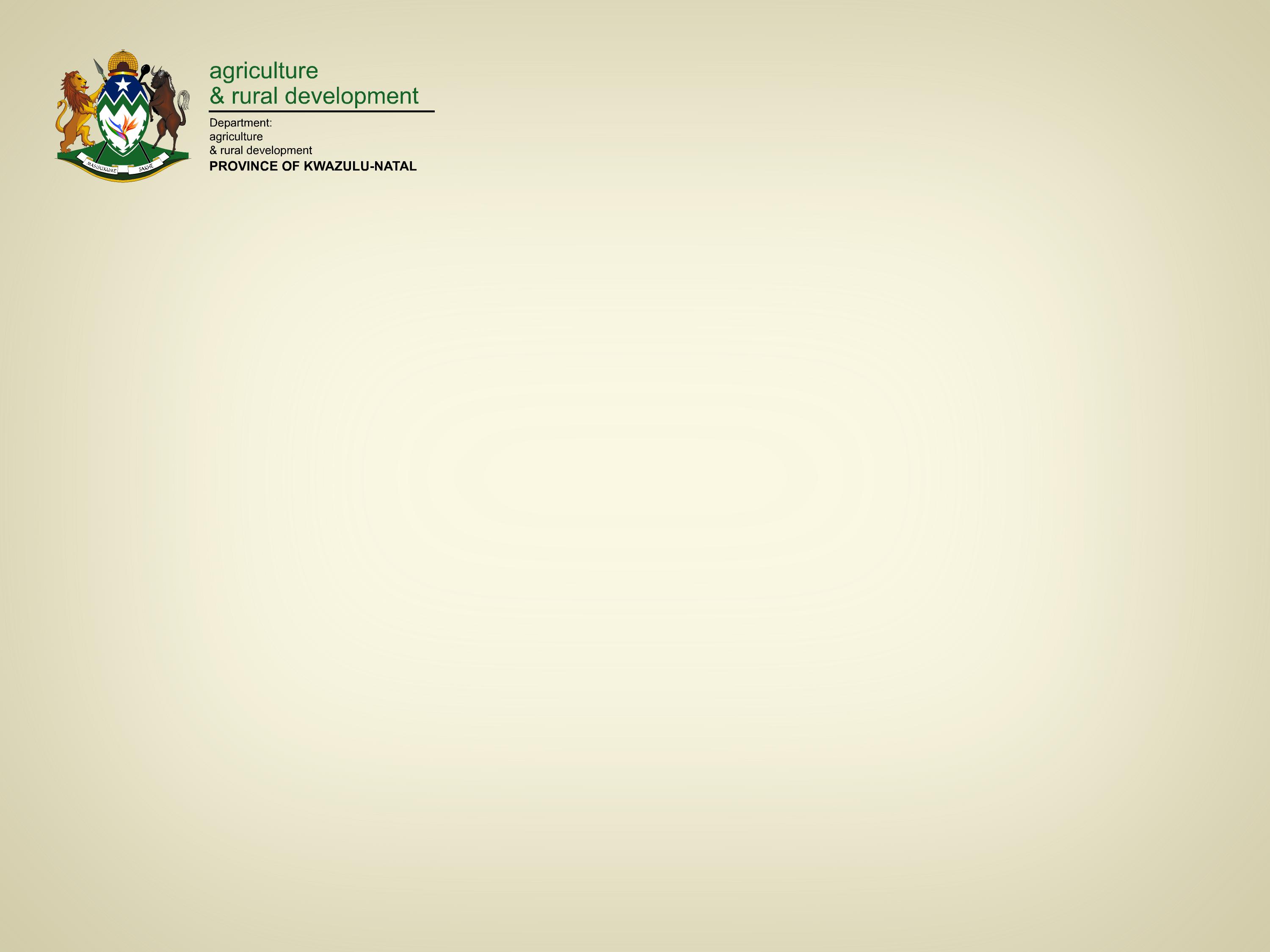 NDUMO B
13
LETS MAKE AGRICULTURE OUR CULTURE
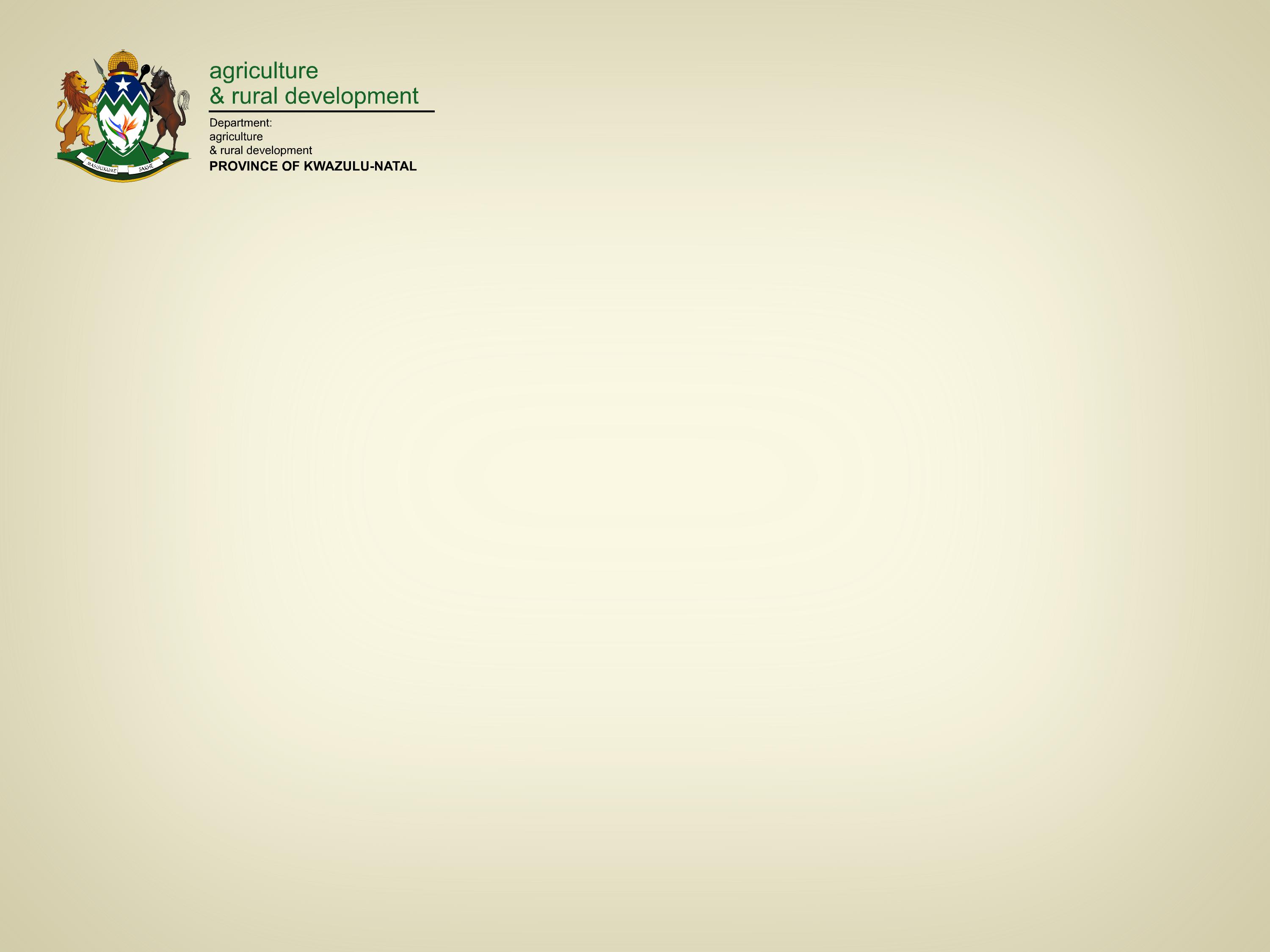 NDUMO B
14
LETS MAKE AGRICULTURE OUR CULTURE
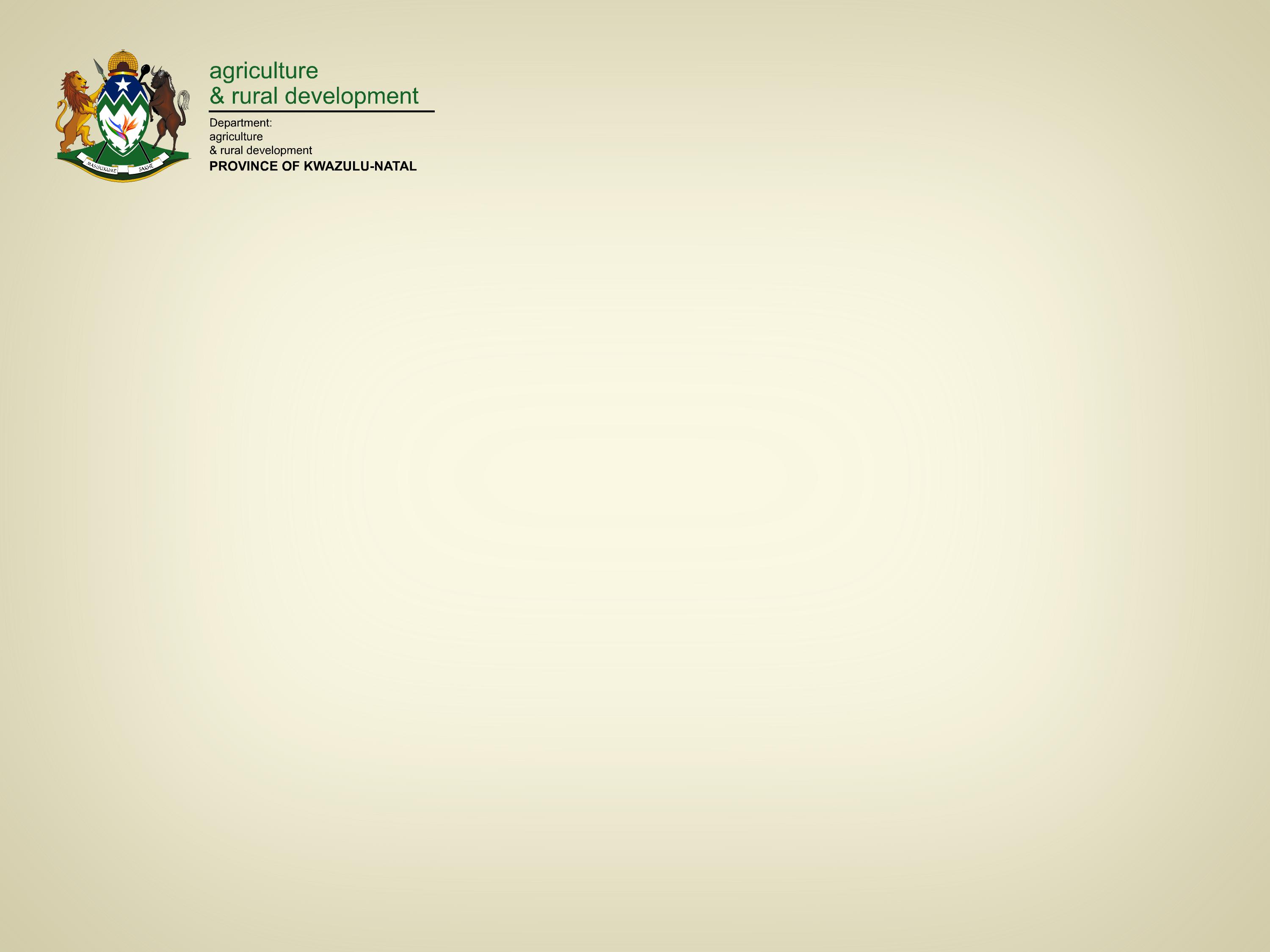 COASTAL CASHEW
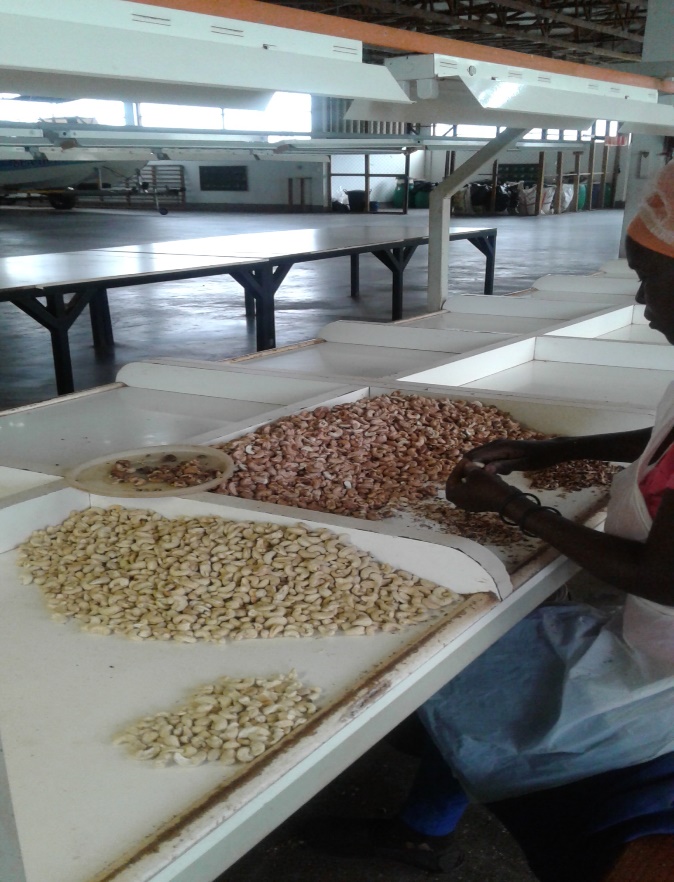 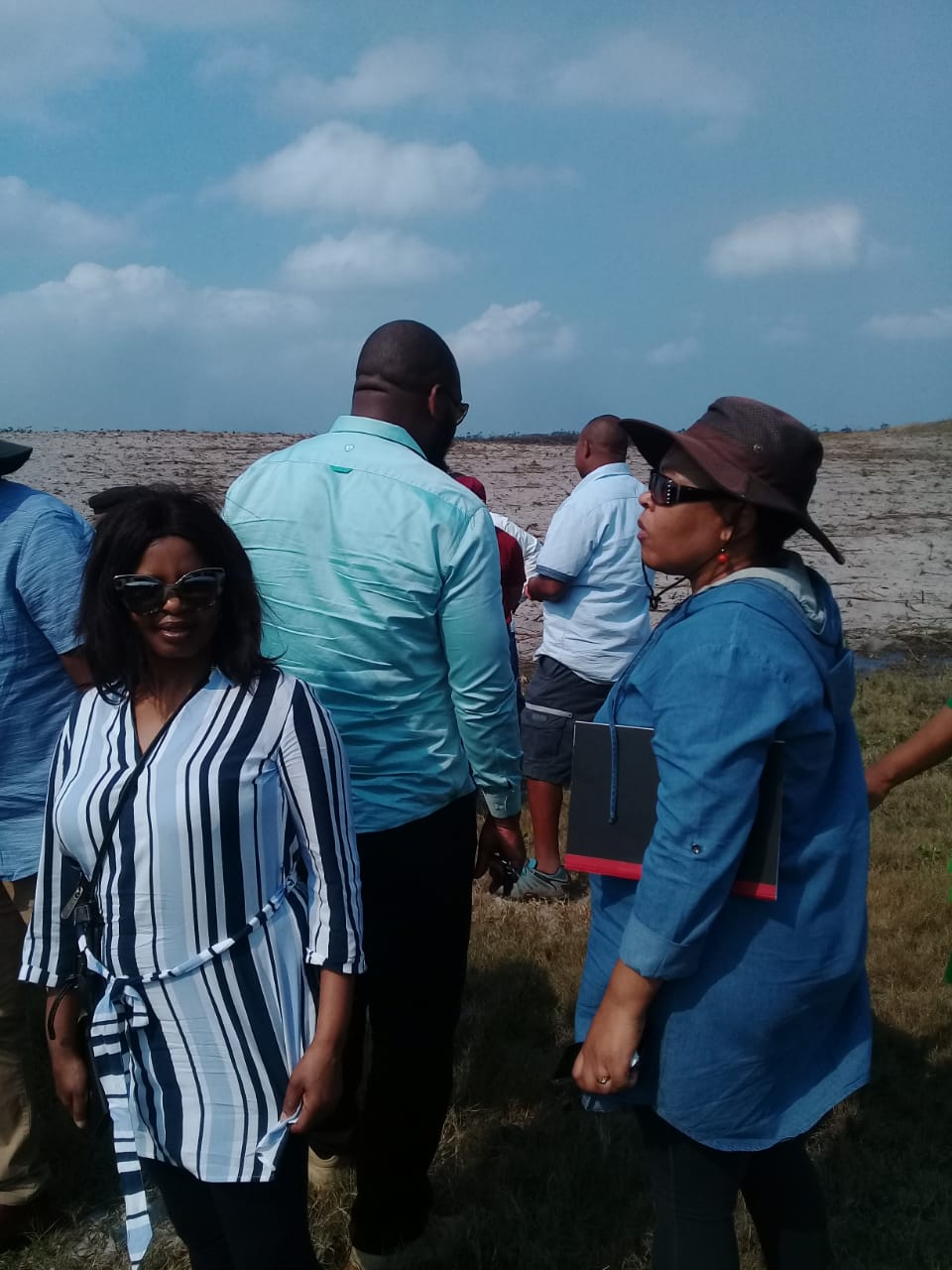 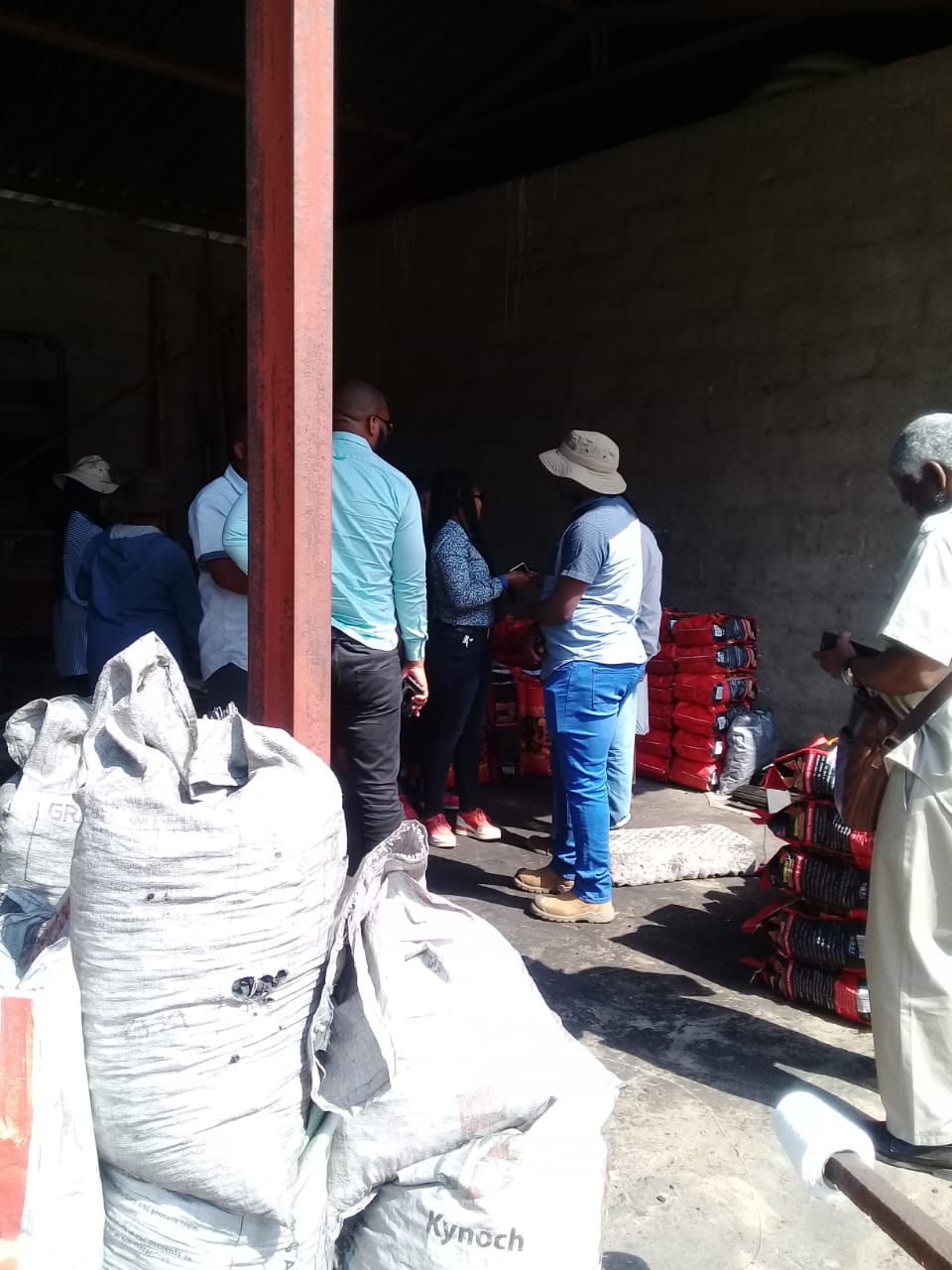 15
LETS MAKE AGRICULTURE OUR CULTURE
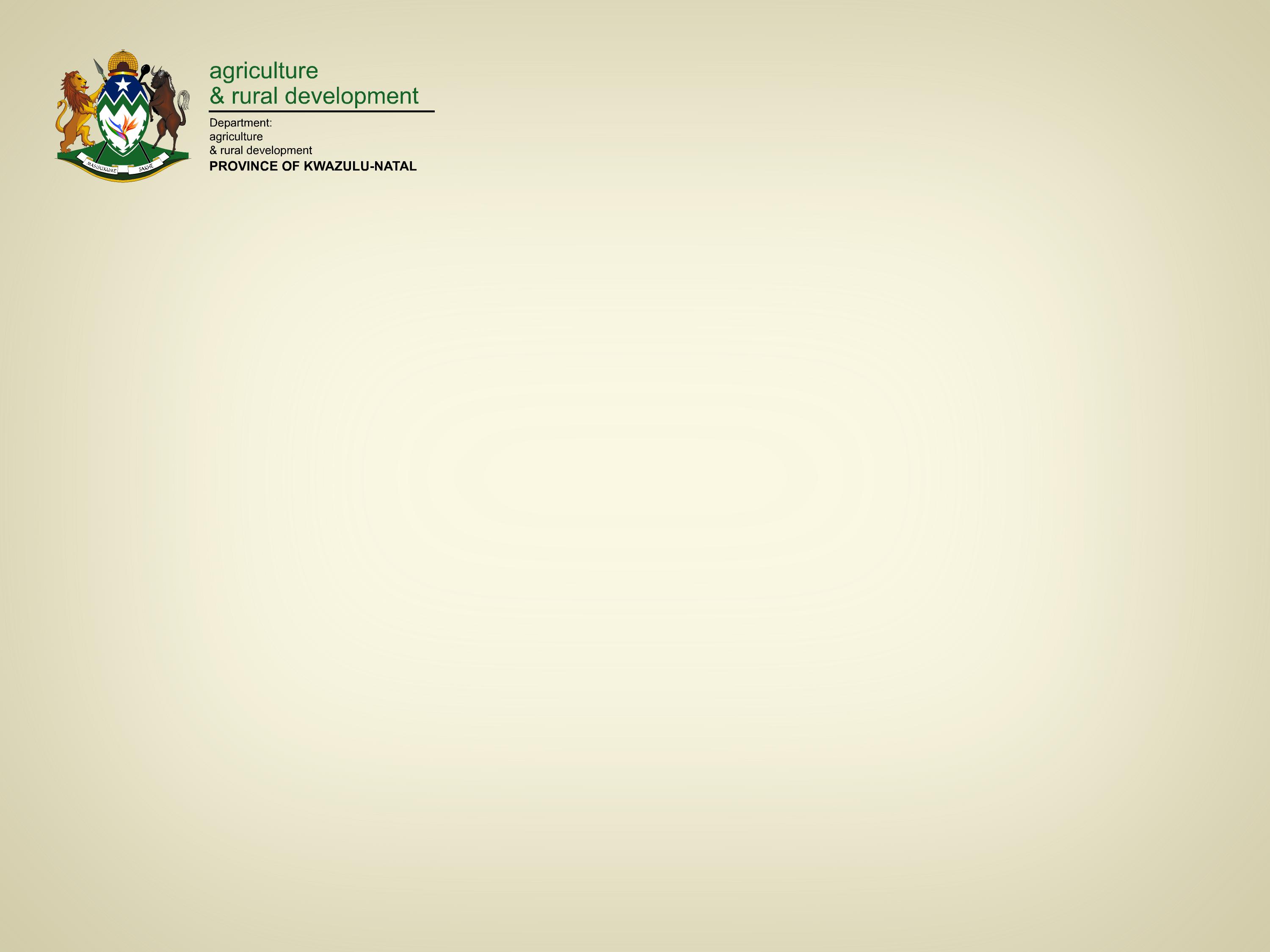 COASTAL CASHEW
The farm was purchased  in 2004 for 244 members.
DARD contributed R3,6million (includes R439 000 for purchasing production inputs in 2009, R1 850 000 received from DARD through direct funding in 2018/2019) 
Contribution of R9,3million was received from DRDRL in 2016. 
project beneficiary owns 80% shares and the strategic partner holds 20% shares. 
The average yield per hectare is 300tons. In the previous harvest seasons, production harvested was  60ton/ha. Through government intervention in a form of production inputs provision support, the yield  increased to 100tons/ha.
16
LETS MAKE AGRICULTURE OUR CULTURE
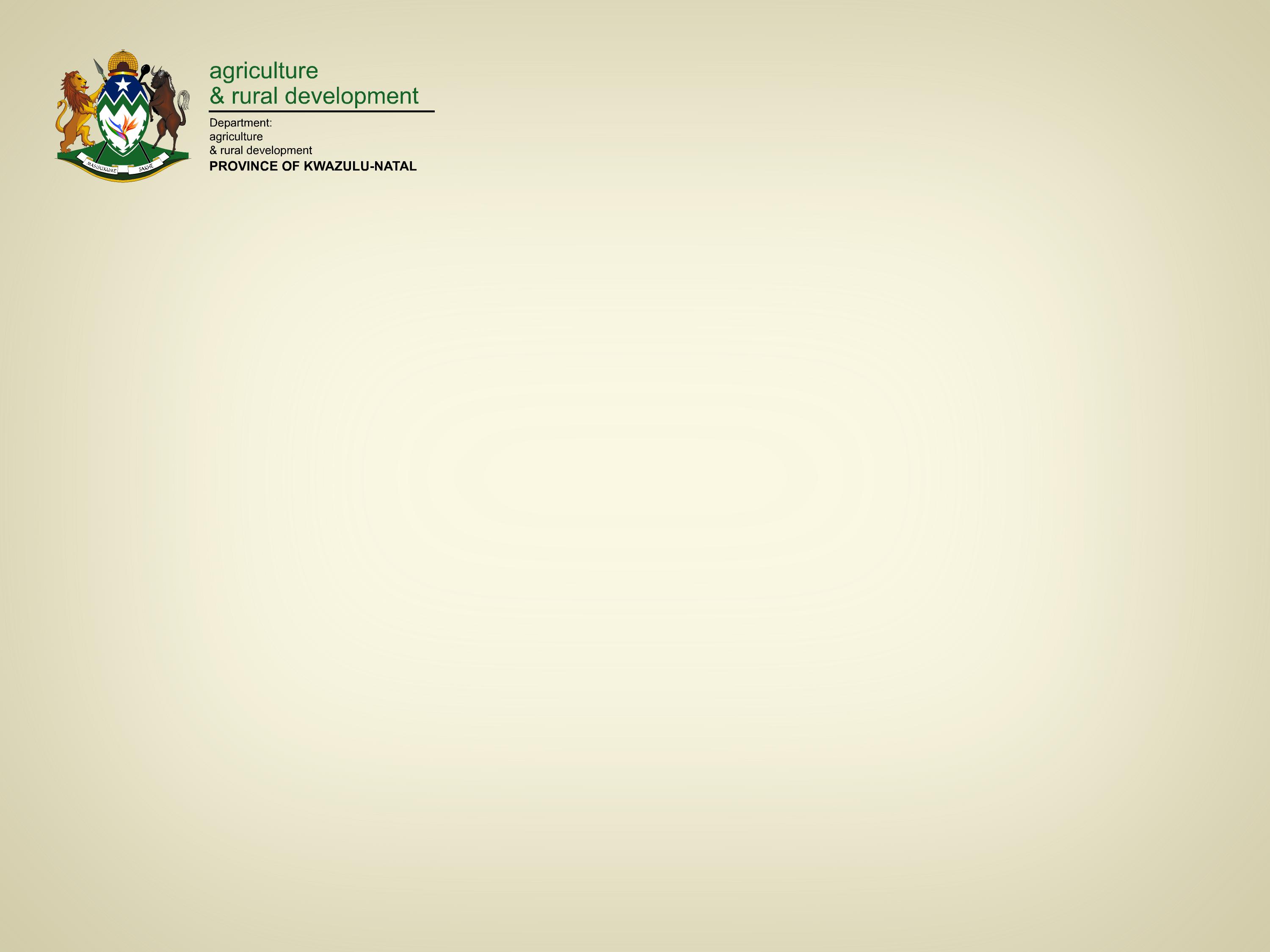 COASTAL CASHEW
KEY CHALLENGES
Lack of capital for farm operations.
Inability to pay good salaries resulted in farm loosing experienced workers.
Poor management of cashew trees thus resulting on yield decline.
There farm was annually receiving financial support when it was still being owned by IDC (former owner). 

Despite the challenges outlined above, the farm is still operational with 630ha under production.
17
LETS MAKE AGRICULTURE OUR CULTURE
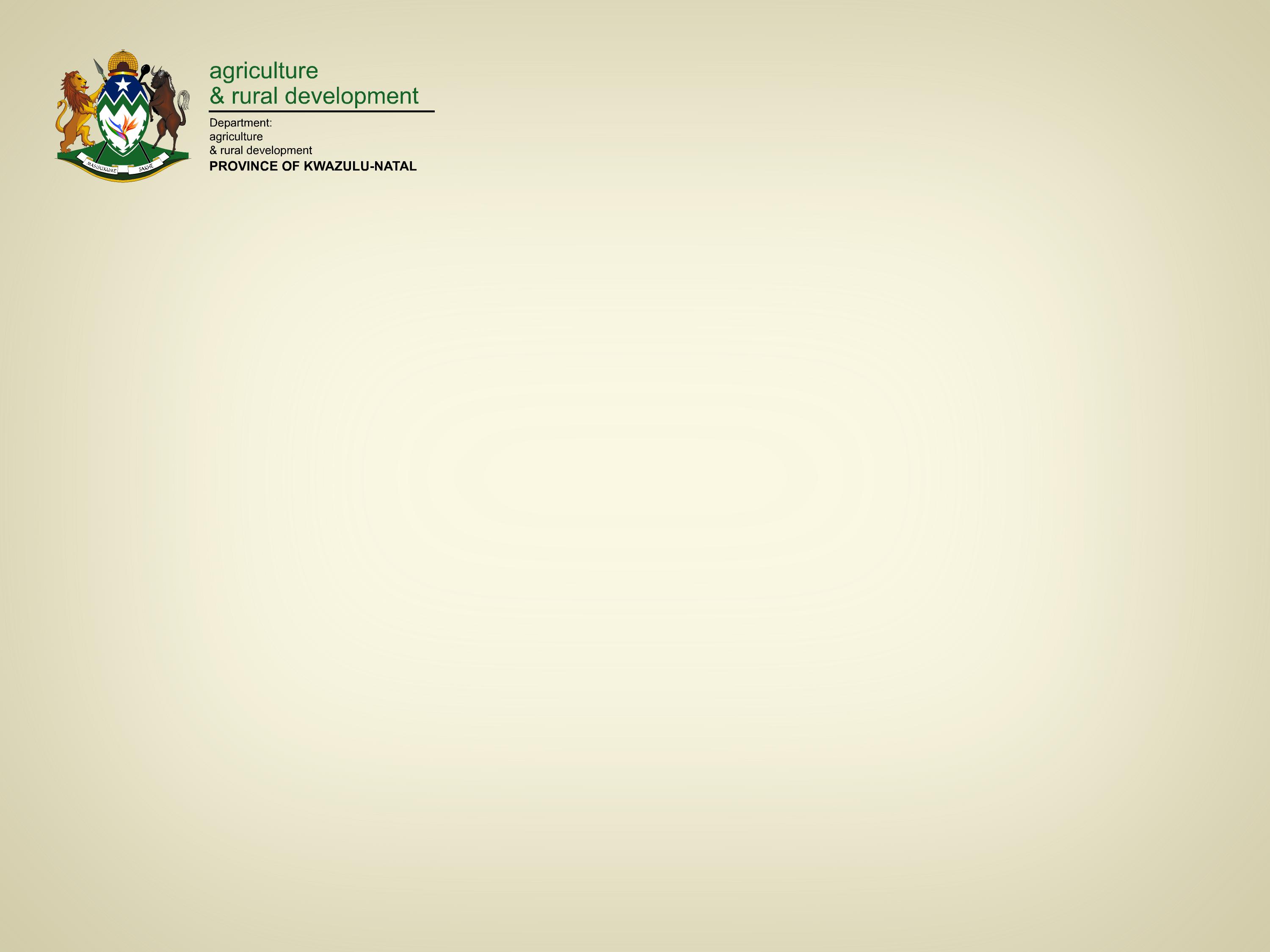 COASTAL CASHEW
18
LETS MAKE AGRICULTURE OUR CULTURE
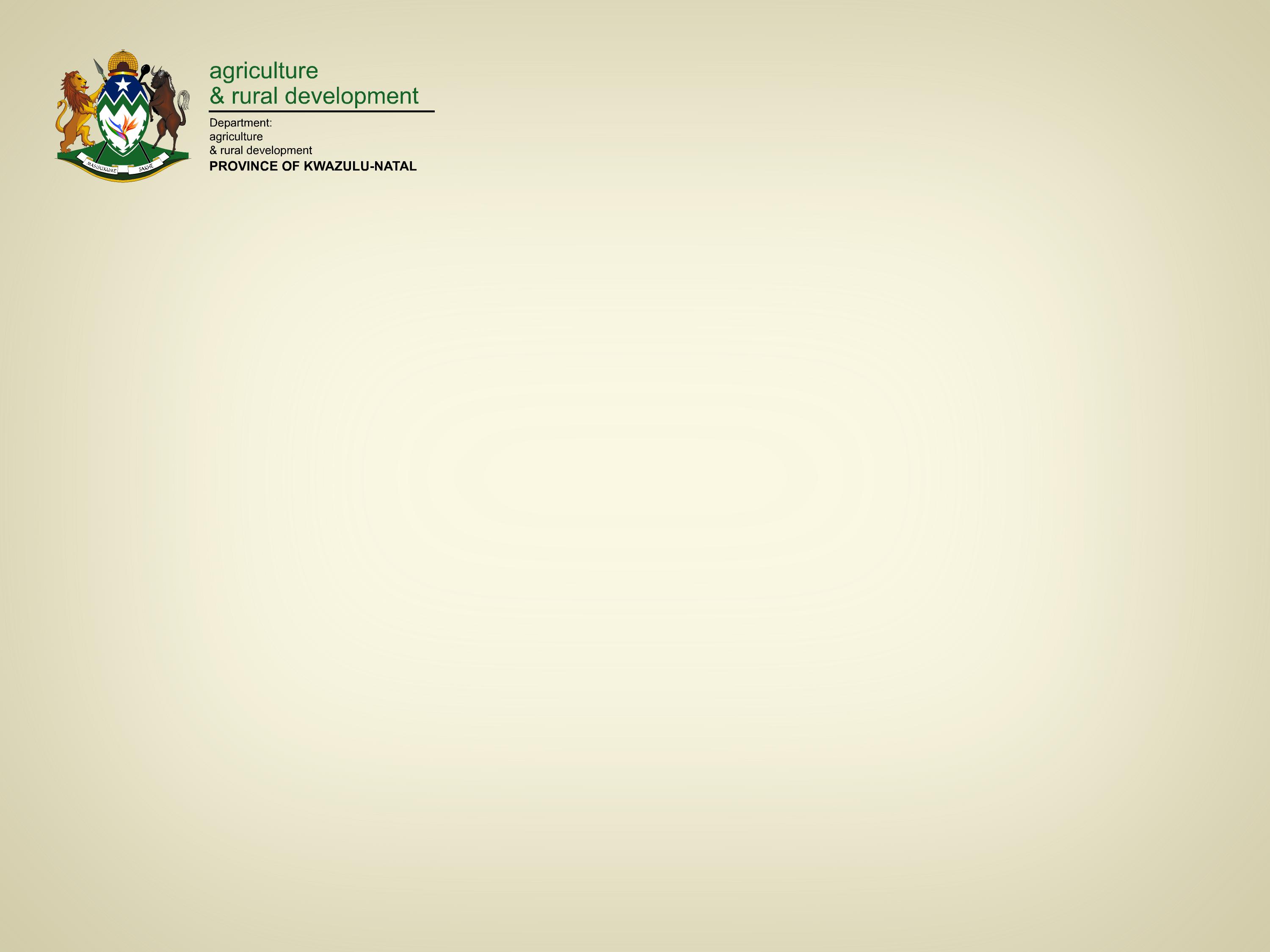 COASTAL CASHEW
19
LETS MAKE AGRICULTURE OUR CULTURE
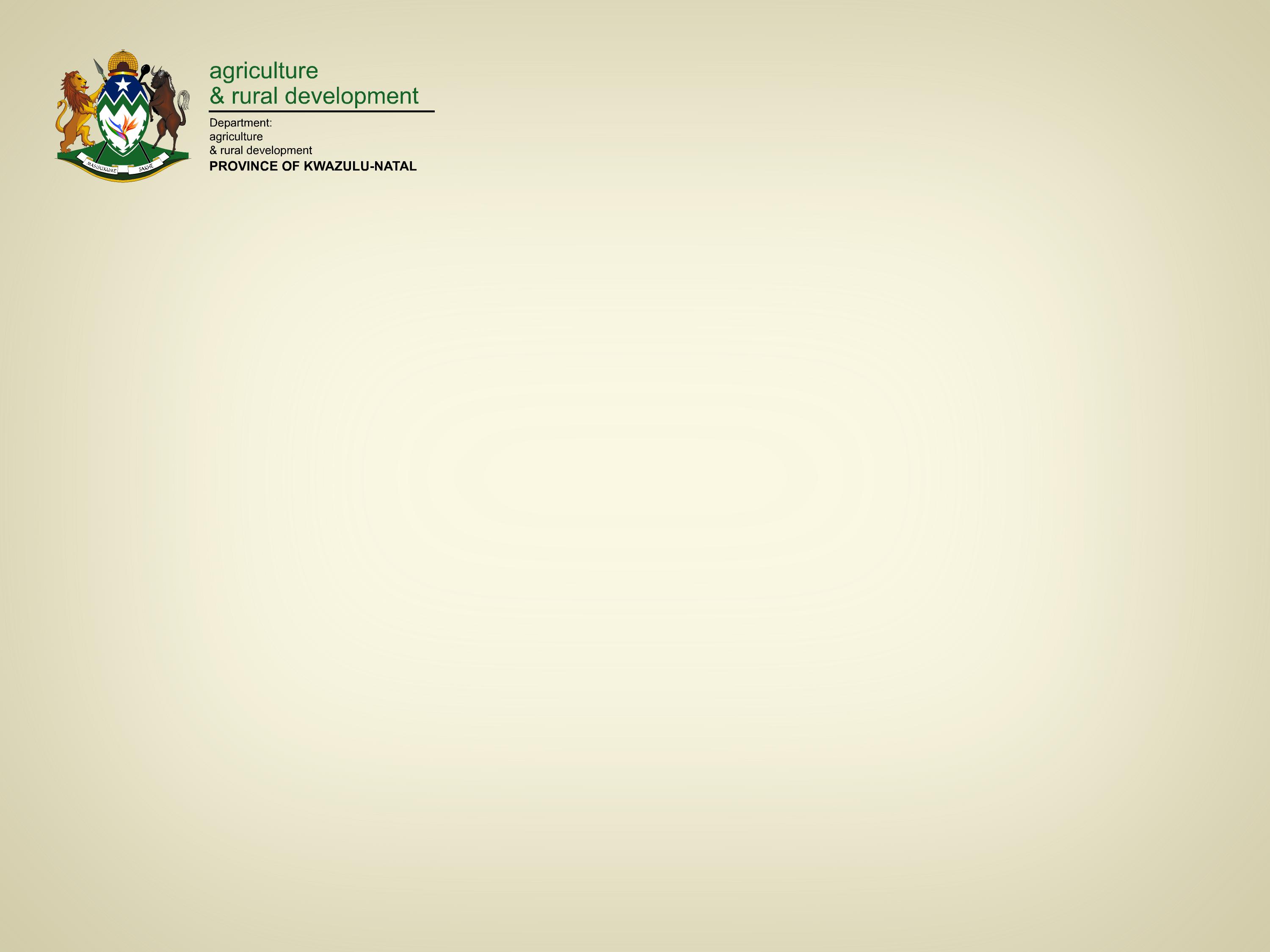 AMANDLENTUTHUKO
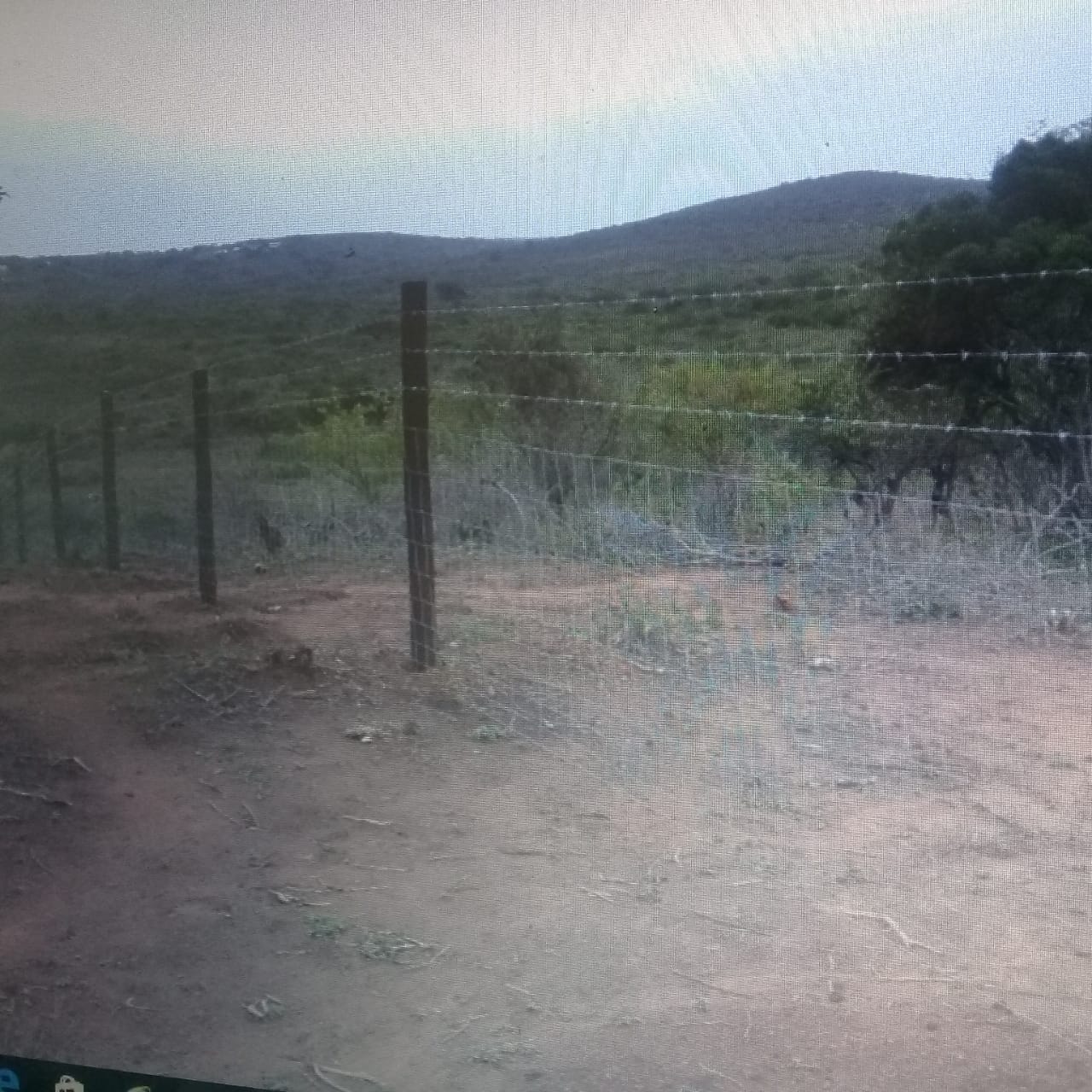 20
LETS MAKE AGRICULTURE OUR CULTURE
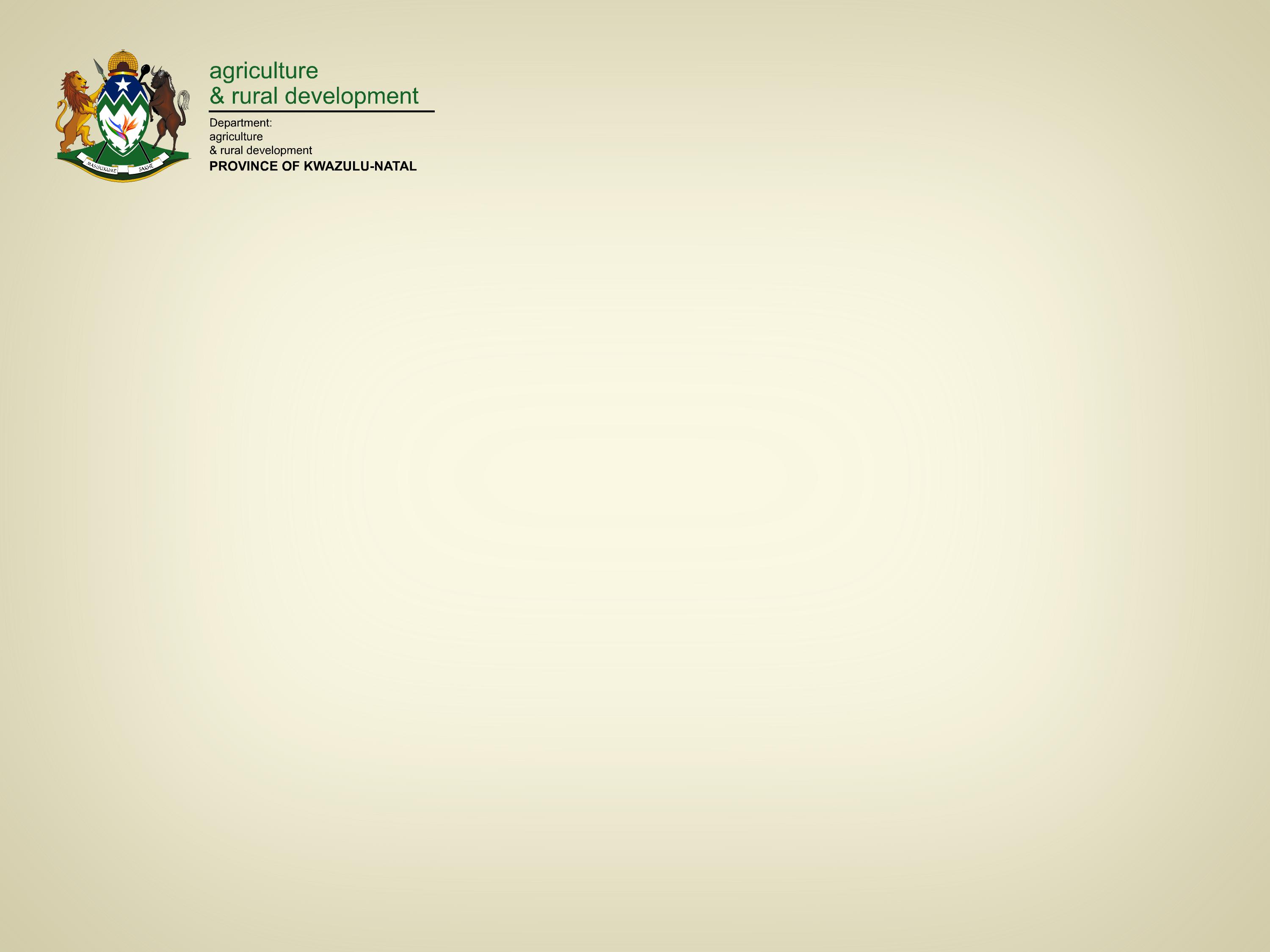 AMANDLENTUTHUKO
KEY CHALLENGES
Project beneficiaries were capable of running the project. But, the project operations had to be put on hold due to the mining development in the area.
21
LETS MAKE AGRICULTURE OUR CULTURE
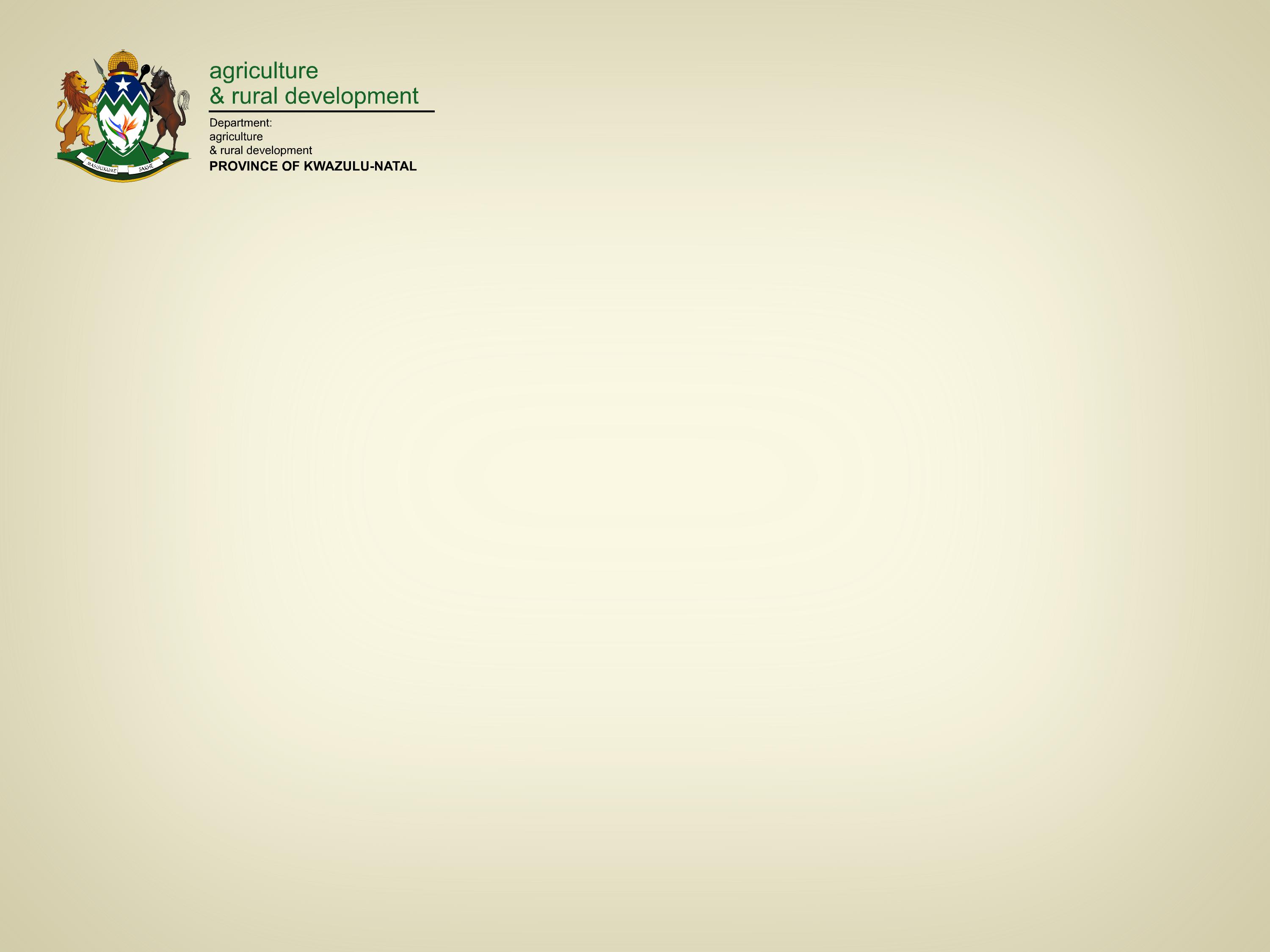 AMANDLENTUTHUKO
22
LETS MAKE AGRICULTURE OUR CULTURE
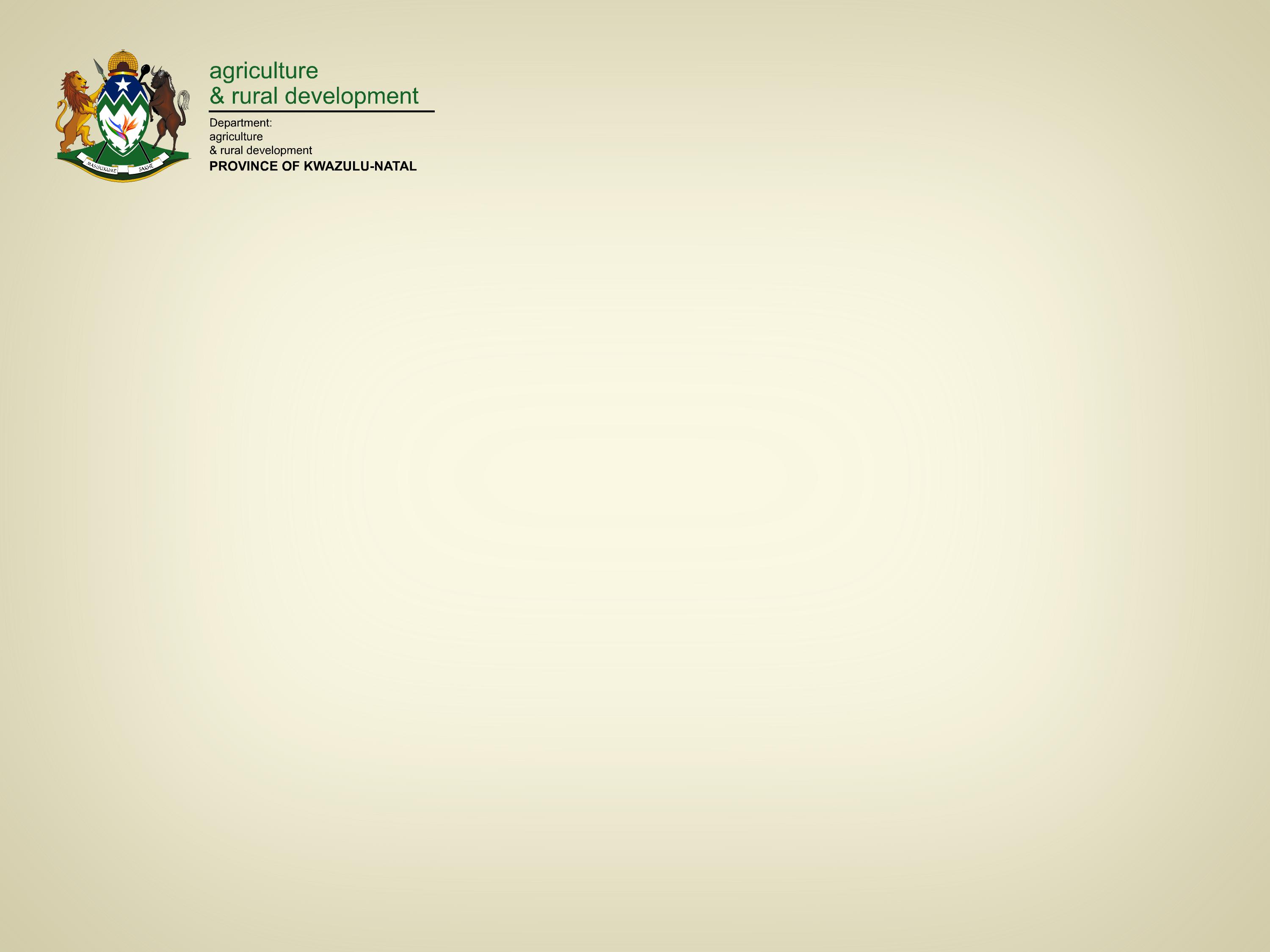 EMPANGISWENI COMMUNITY TRUST
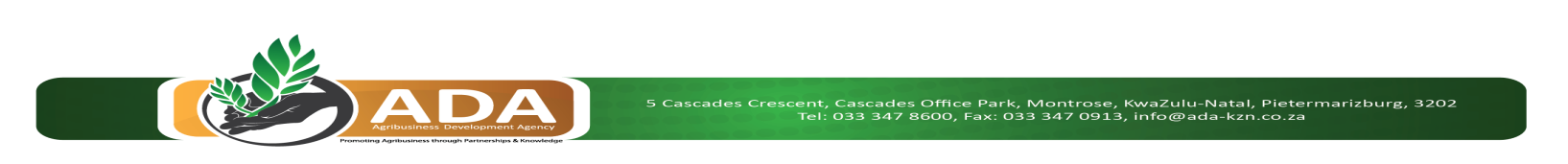 Empangisweni Community Trust Farm is a land reform farm which is owned and managed by Empangisweni Community Trust under the chairpersonship of iNkosi DV Zondo. 
The primary objective to support the farm was the establishment and maintenance of a 100ha citrus operation.  
The ADA had an agreements with DARD and COGTA for the implementation of various activities on citrus for primary production as well as value adding, which included a processing infrastructure. 
The project has received a total of R37, 000, 000 million over the years of implementation since 2010/11.
23
LETS MAKE AGRICULTURE OUR CULTURE
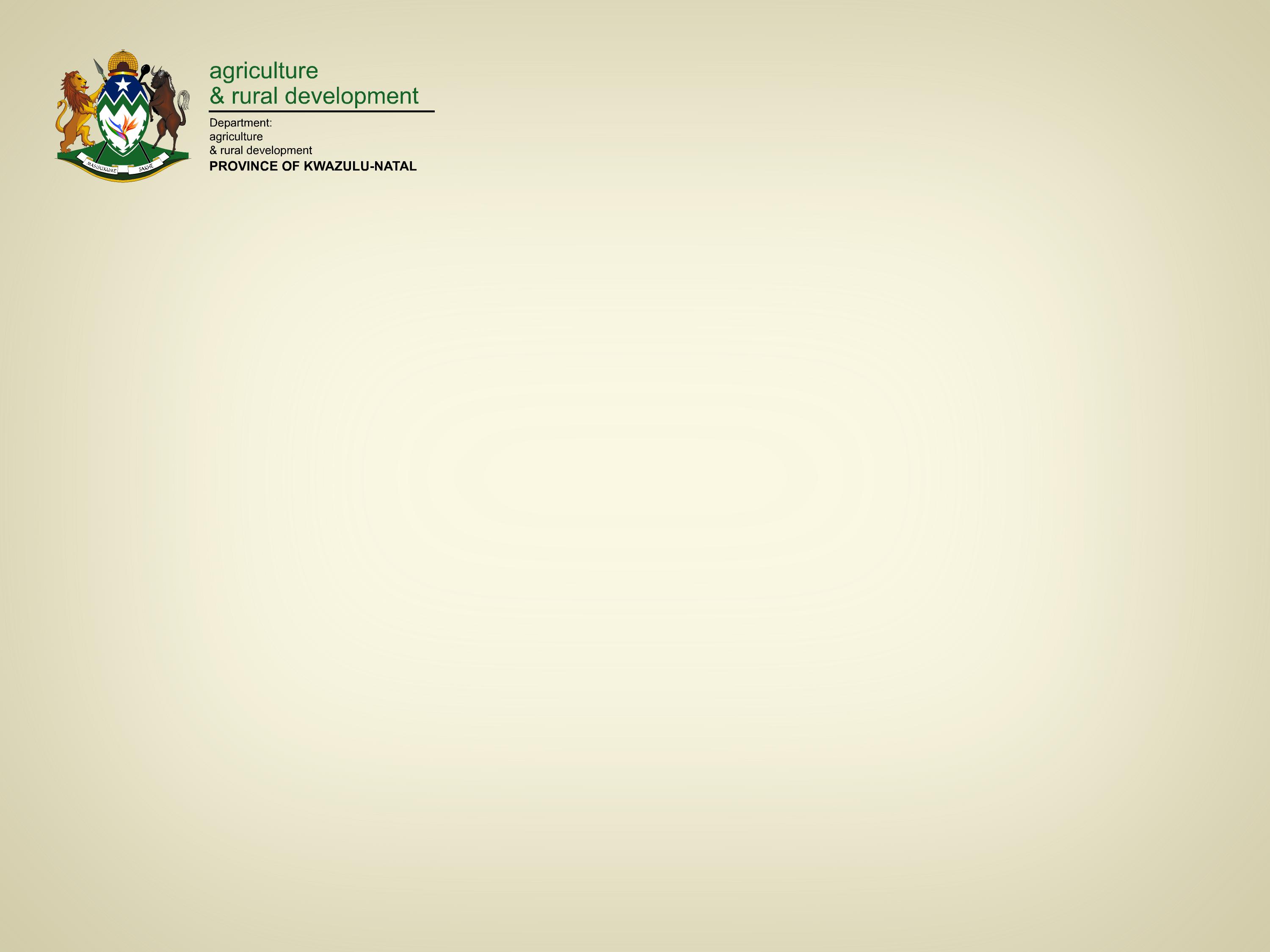 EMPANGISWENI COMMUNITY TRUST
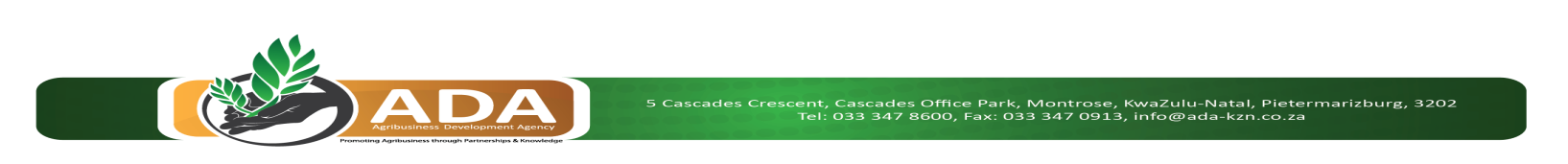 The production activities undertaken included the citrus establishment, vegetables and grains. The infrastructure development included the purchase of farm equipment and machinery, irrigation infrastructure, construction of a pack-house for citrus. The other enterprises such as grain and vegetables have not performed and ultimately collapsed to a greater extent. 
From the 2018/19 projections and state of the farm at the time the estimated requirement for Empangisweni citrus project to be sustainable was R10, 733, 286.00 mainly for capital expenditure, citrus maintenance costs and daily operations of the project.
24
LETS MAKE AGRICULTURE OUR CULTURE
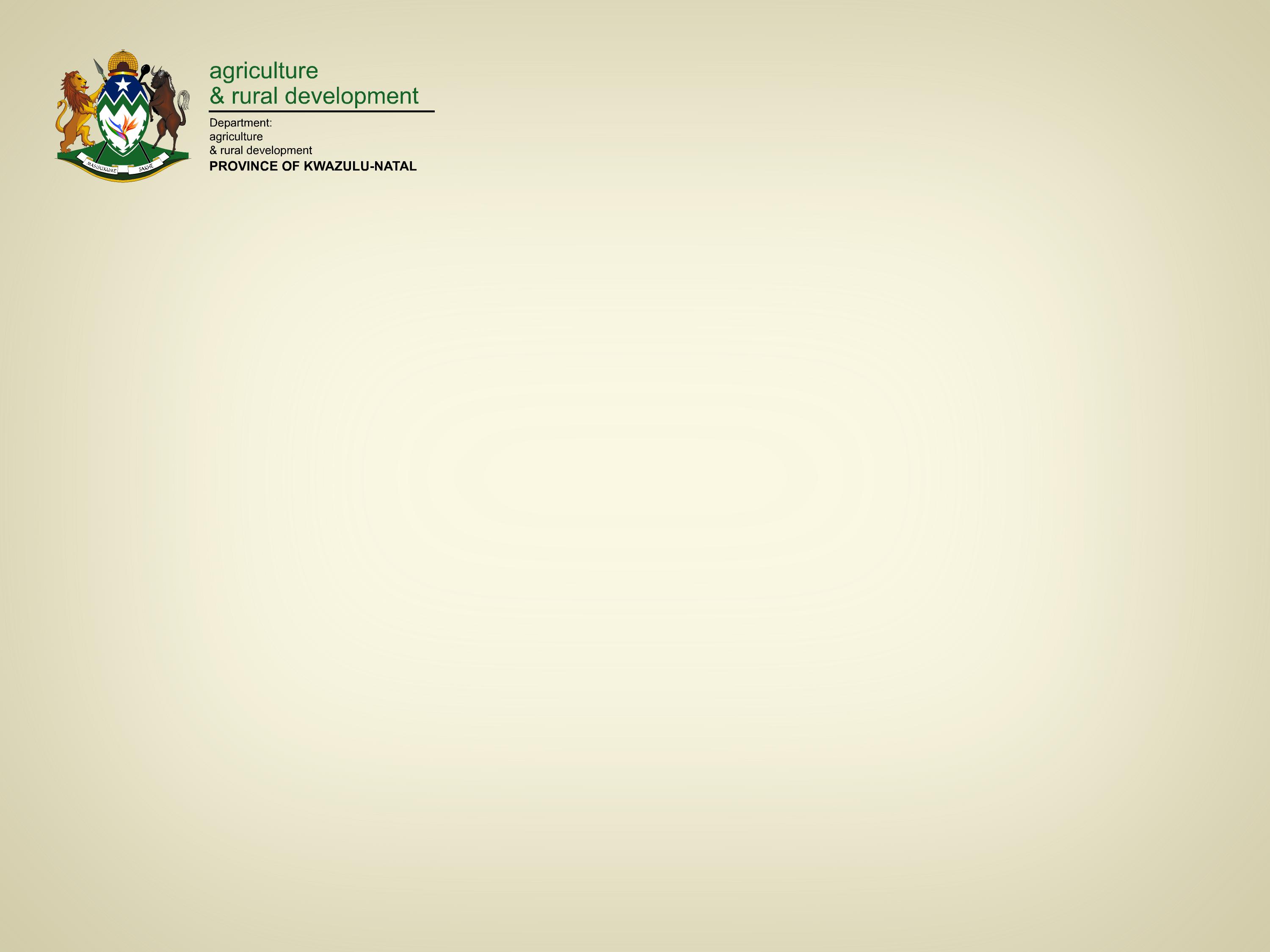 EMPANGISWENI COMMUNITY TRUST
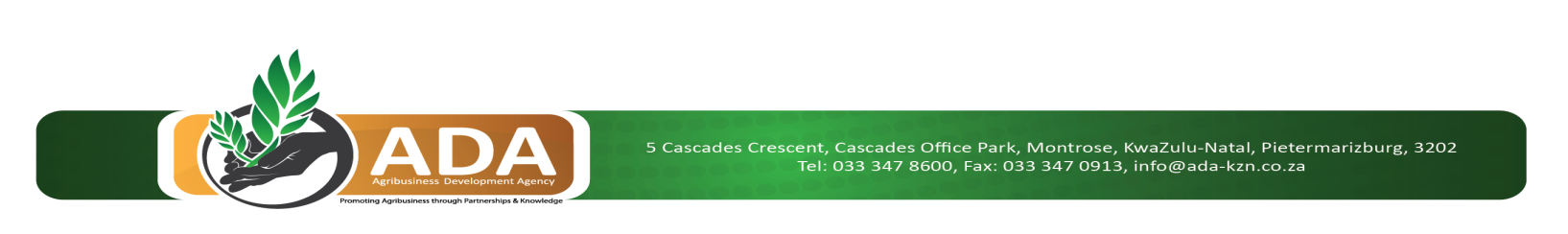 25
LETS MAKE AGRICULTURE OUR CULTURE
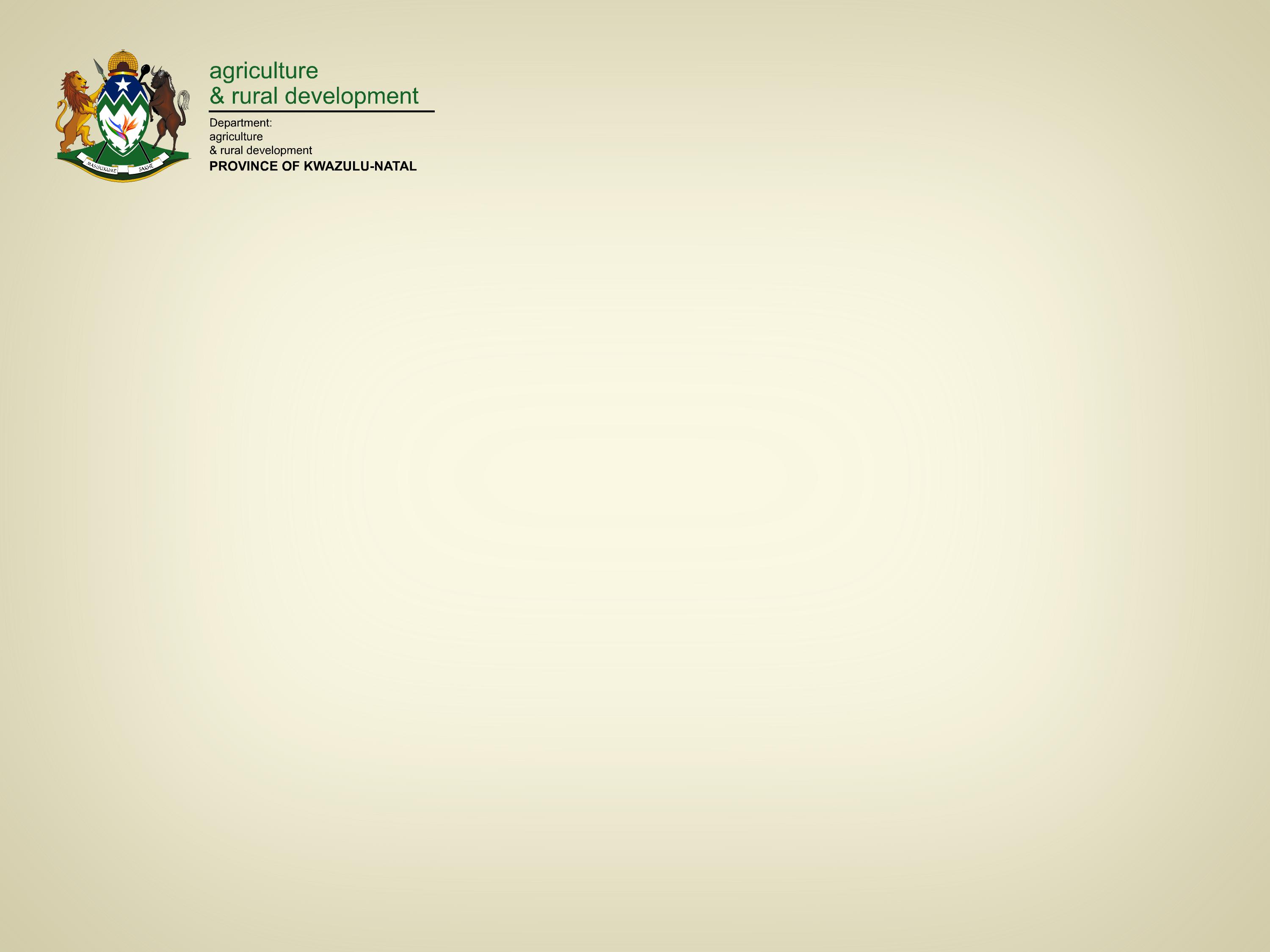 EMPANGISWENI COMMUNITY TRUST
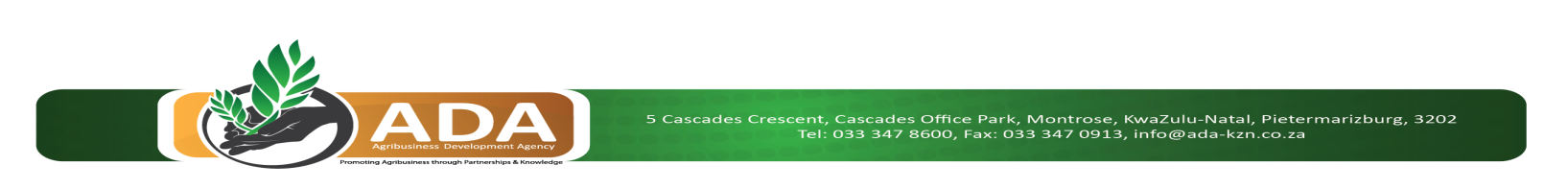 26
LETS MAKE AGRICULTURE OUR CULTURE
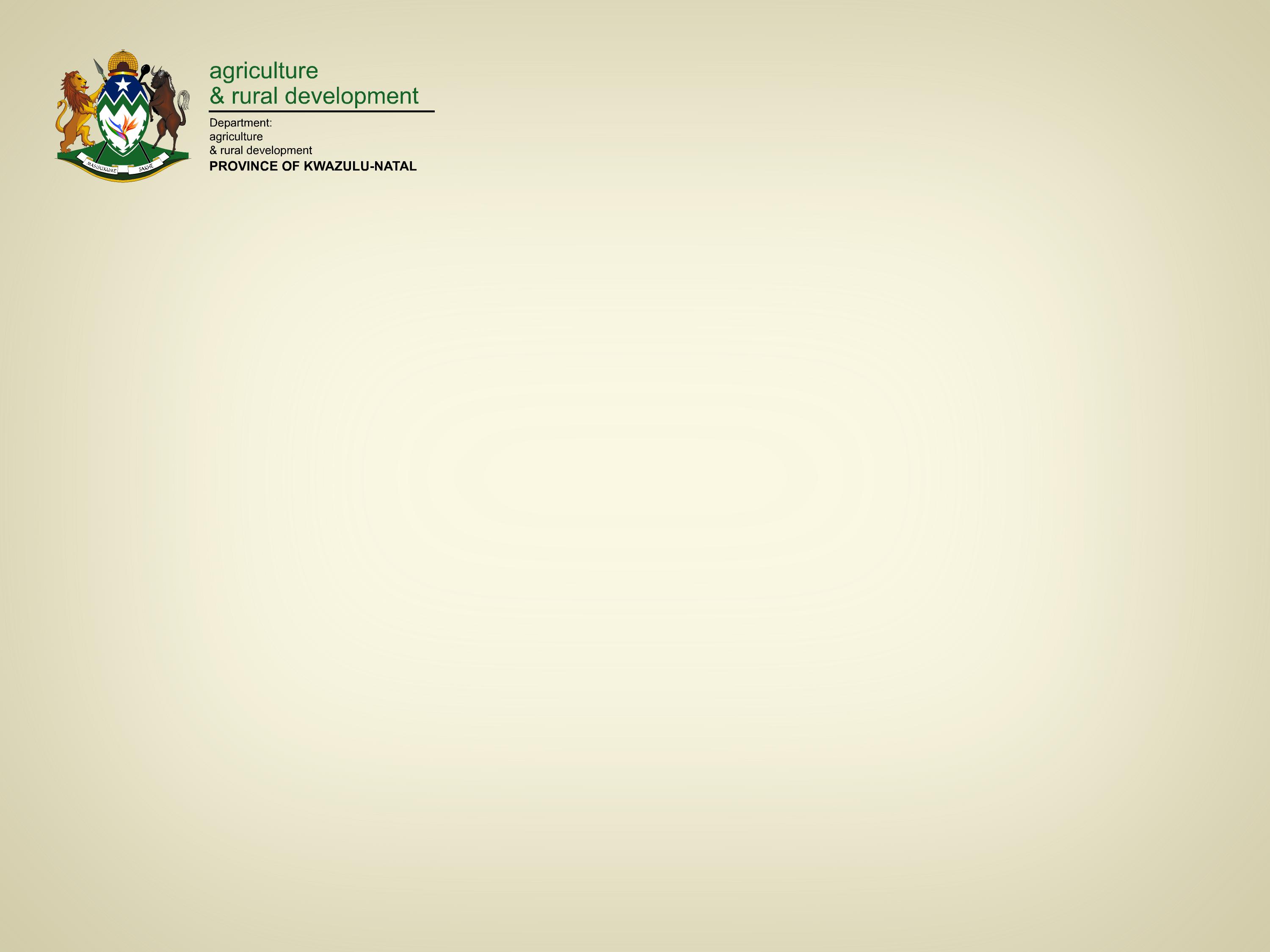 EMPANGISWENI COMMUNITY TRUST
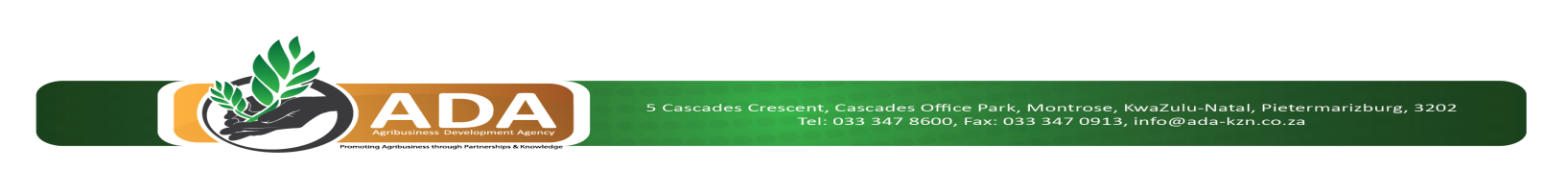 27
LETS MAKE AGRICULTURE OUR CULTURE
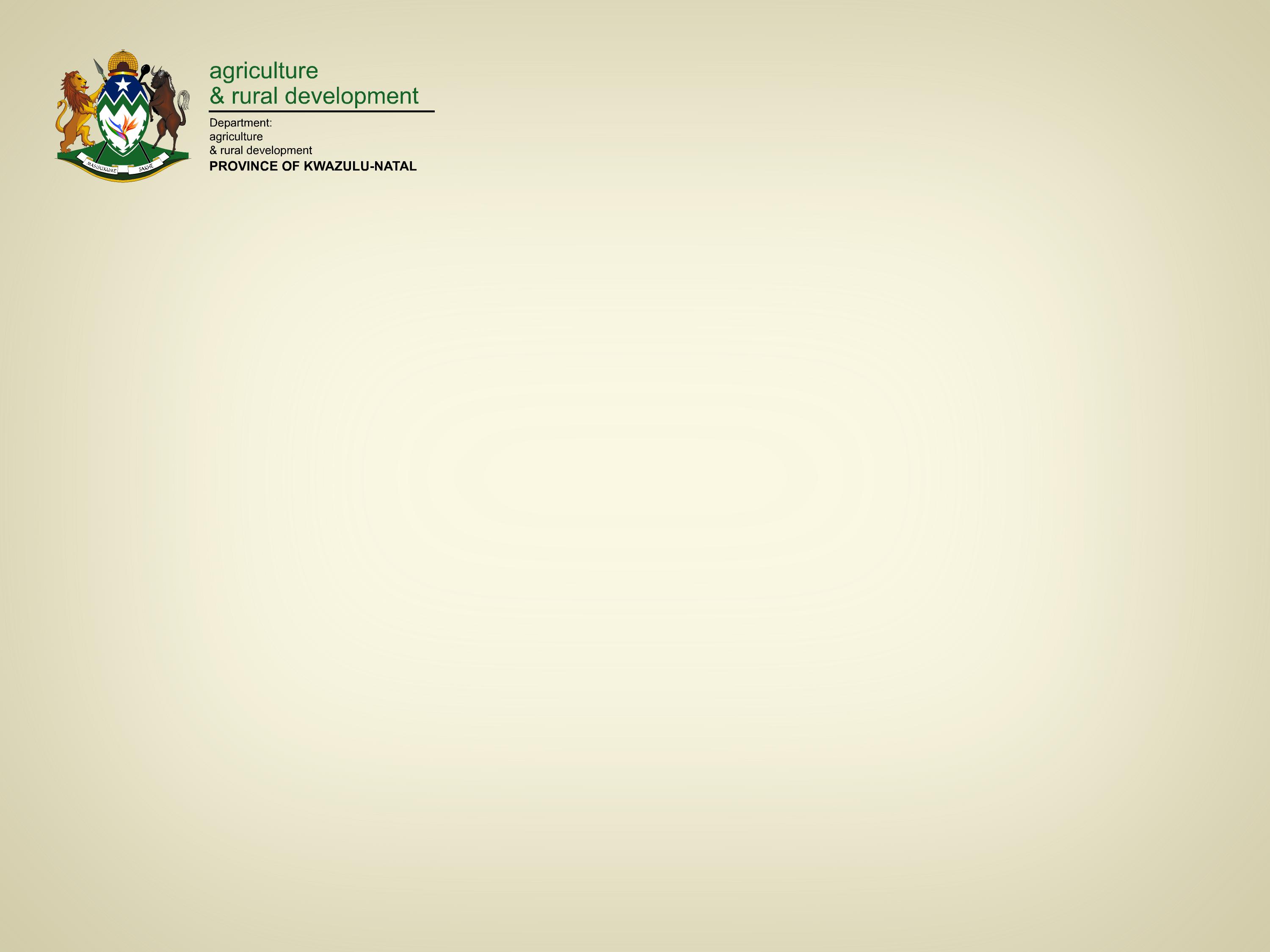 EMPANGISWENI PROJECT
The forensic investigation has been commissioned at Empangisweni Project following allegations of corruption and maladministration of project funds.
The forensic Service Provider was appointed and has been given four weeks to complete the investigation. 
The department will be given the findings once the investigation is concluded.
The forensic investigation will be conducted under the new leadership of the Agribusiness Development Agency.
28
LETS MAKE AGRICULTURE OUR CULTURE
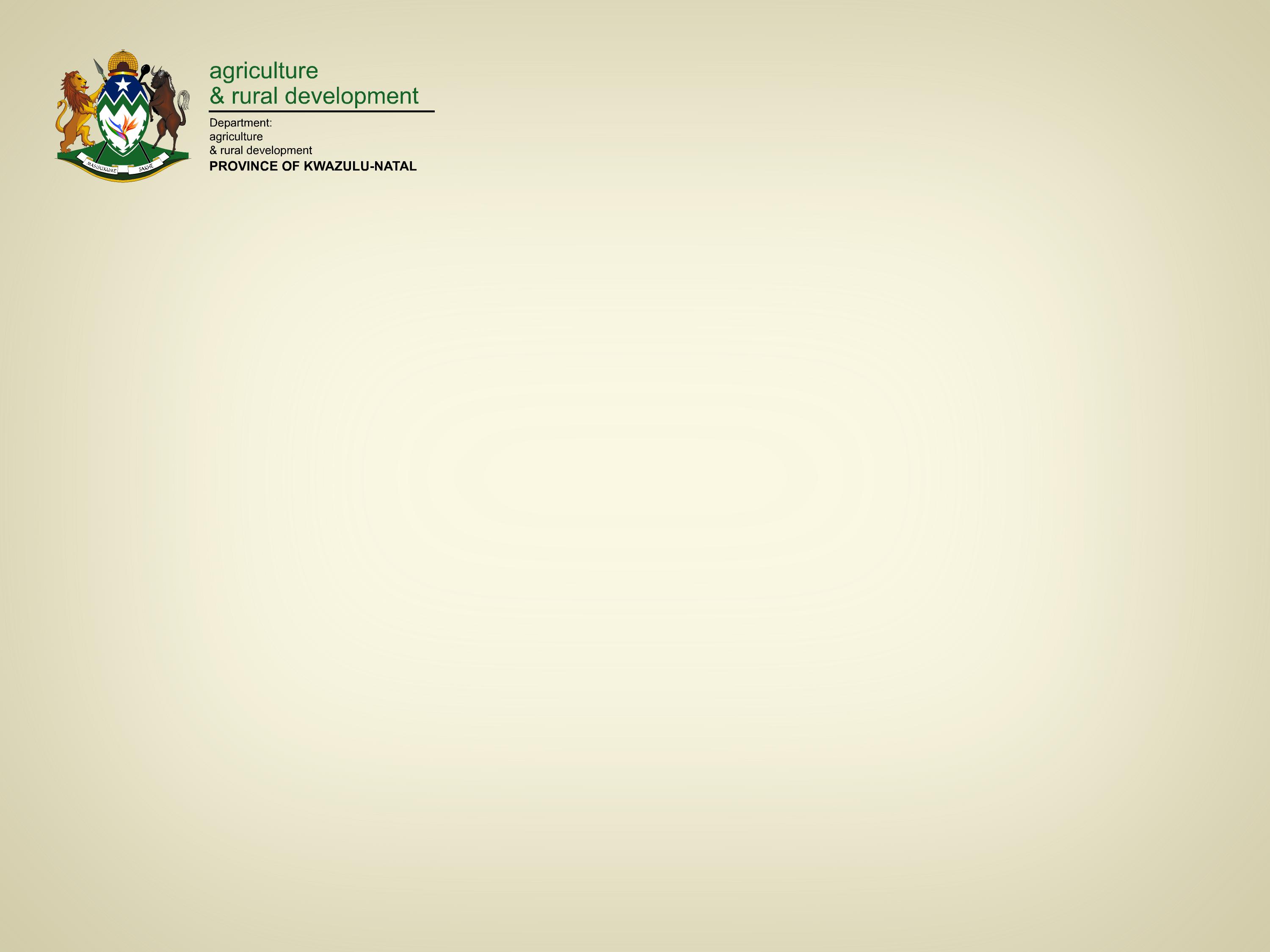 EMPANGISWENI PROJECT
The terms of reference and the scope of the forensic:
Conduct a preliminary investigation into all  approvals / transactions / actions / occurrences 
Conduct a forensic investigation  on the appointment of service providers; non-compliance with Supply Chain Management prescripts; and other specific cases of financial misconduct in relation to Irregular Expenditure as well as Fruitless and Wasteful expenditure.  
Establish how the Project was approved for funding;
Establish if there are contracts signed with the funded beneficiaries, are they followed through the implementation period;
Establish how projects are approved and how deviations form scope is managed and approved;
Establish the monitoring mechanism used by ADA when projects are implemented;
Determine and identify officials of ADA, appointed service providers and/or other external parties involved in irregularities that occurred; 
Recommend appropriate course/s of action to be instituted where irregularities have been confirmed.
29
LETS MAKE AGRICULTURE OUR CULTURE
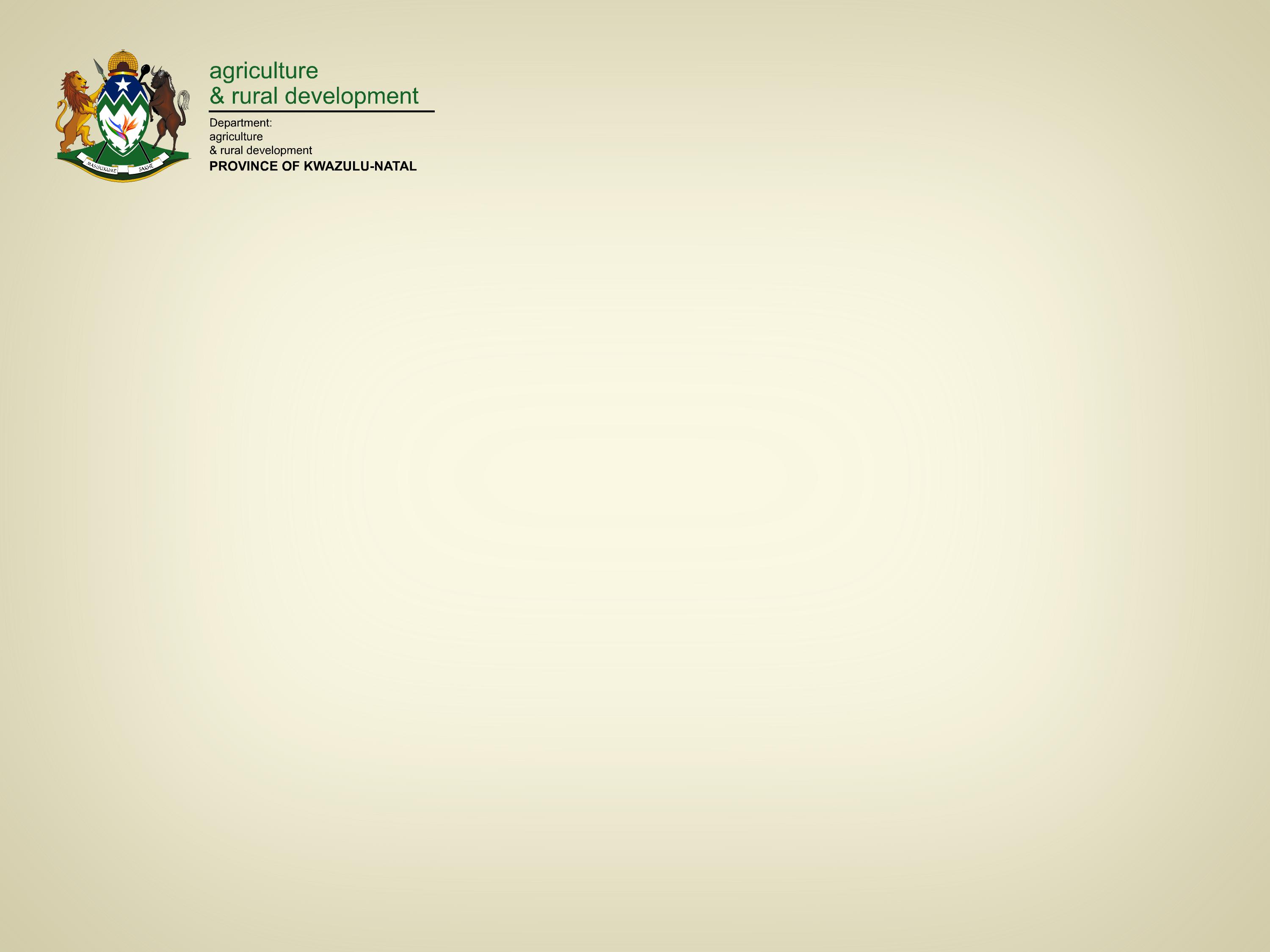 EMPANGISWENI PROJECT
Interventions following PC Visit:
30
LETS MAKE AGRICULTURE OUR CULTURE
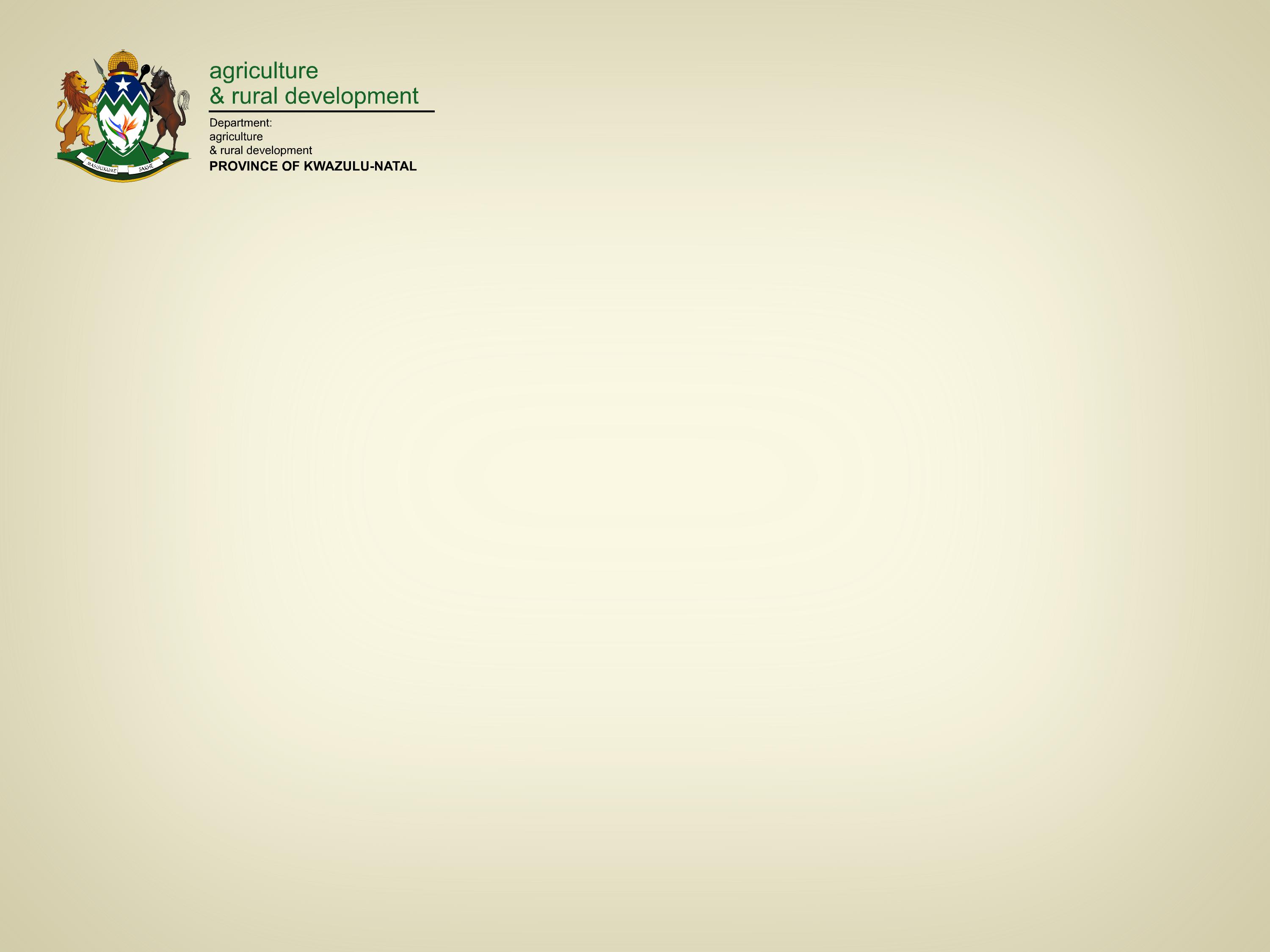 GLUCKSTADT PRIMARY COOPERATIVE
KEY CHALLENGES
The cooperative manages to produce more than 500 tons of maize per season. But, the lack of storage facilities compels the cooperative to sell all its grain when prices are low.
In dealing with the challenge, all grain producers within Abaqulusi Local Municipality have formed a secondary coop to deal with  post harvest challenges.
31
LETS MAKE AGRICULTURE OUR CULTURE
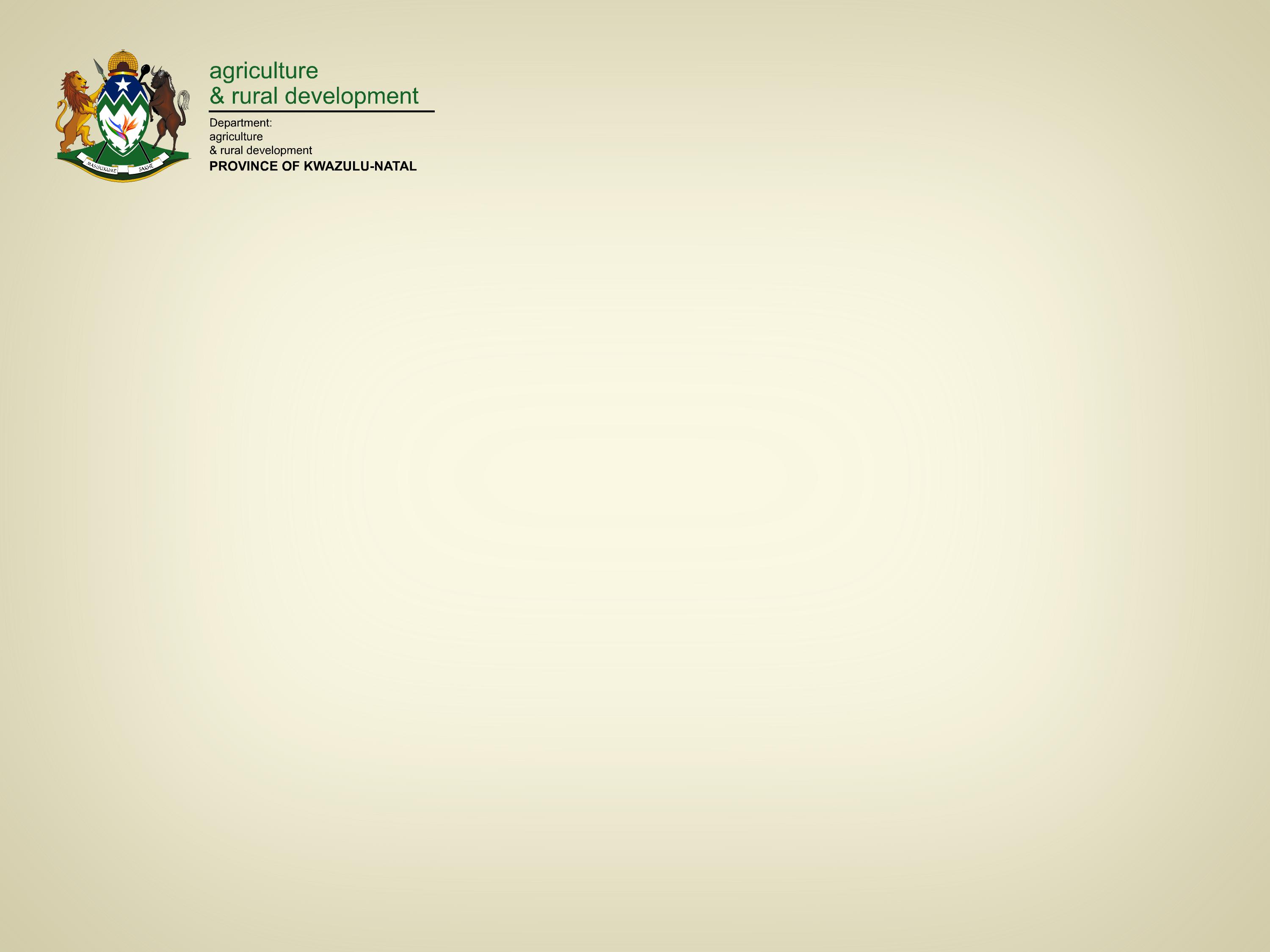 GLUCKSTADT PRIMARY COOPERATIVE
The department has made the following interventions: 
Provided mechanization equipment support (Leased tractors and implements)
Provided Budget to cover operational costs (Diesel, minor repairs & tractor operator salaries)
Provided production inputs (seeds, fertilizer & Chemicals)
Fencing of cropping lands 
 Extension and advisory support
In the current financial year, DARD will support the project with bags of fertilizer for 50ha.
32
LETS MAKE AGRICULTURE OUR CULTURE
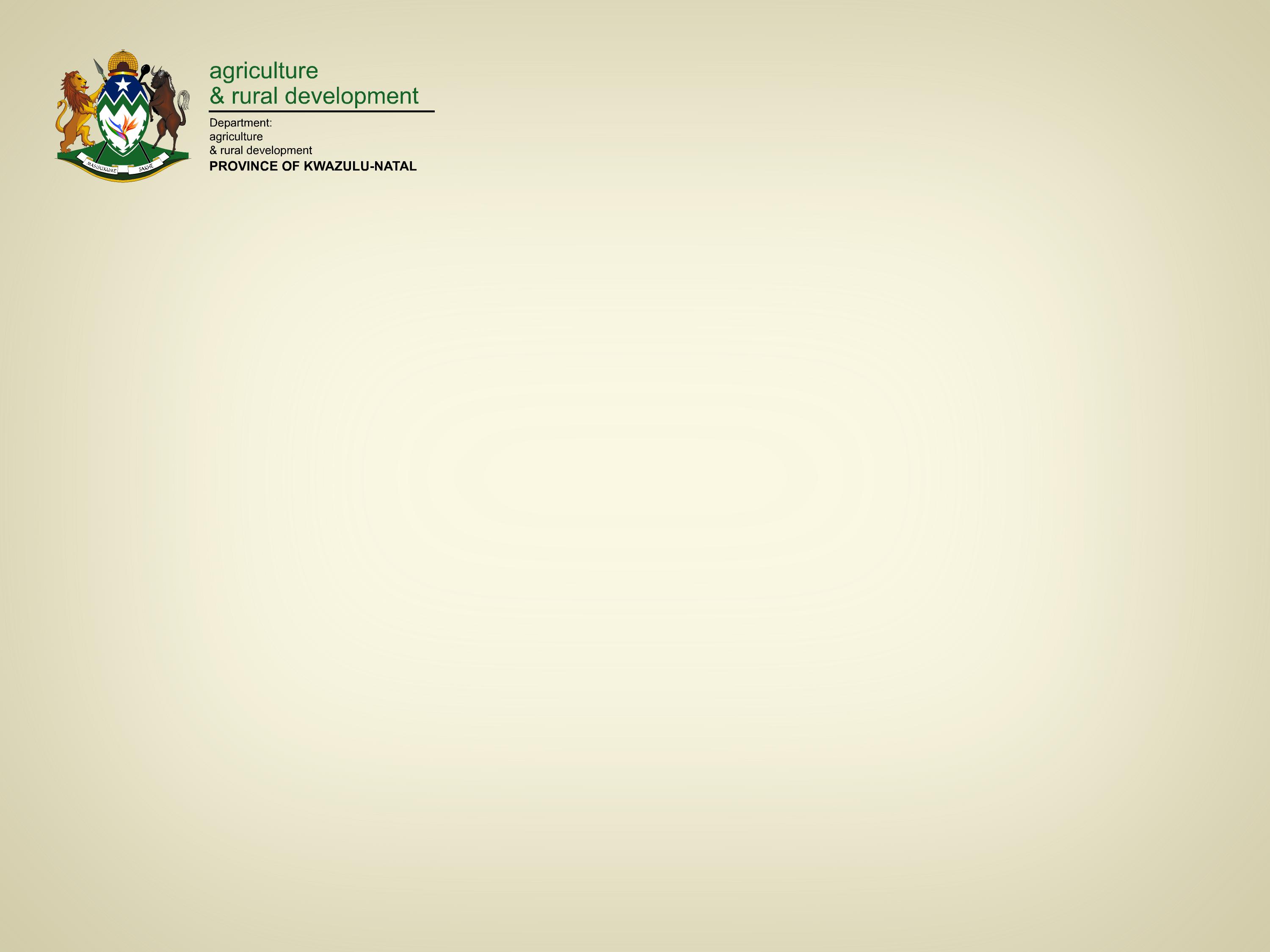 JABULA ZONDI TRADING
KEY CHALLENGES
No  Equipment baler making
No enough arable land for cropping and vegetable production
Area is too dry
33
LETS MAKE AGRICULTURE OUR CULTURE
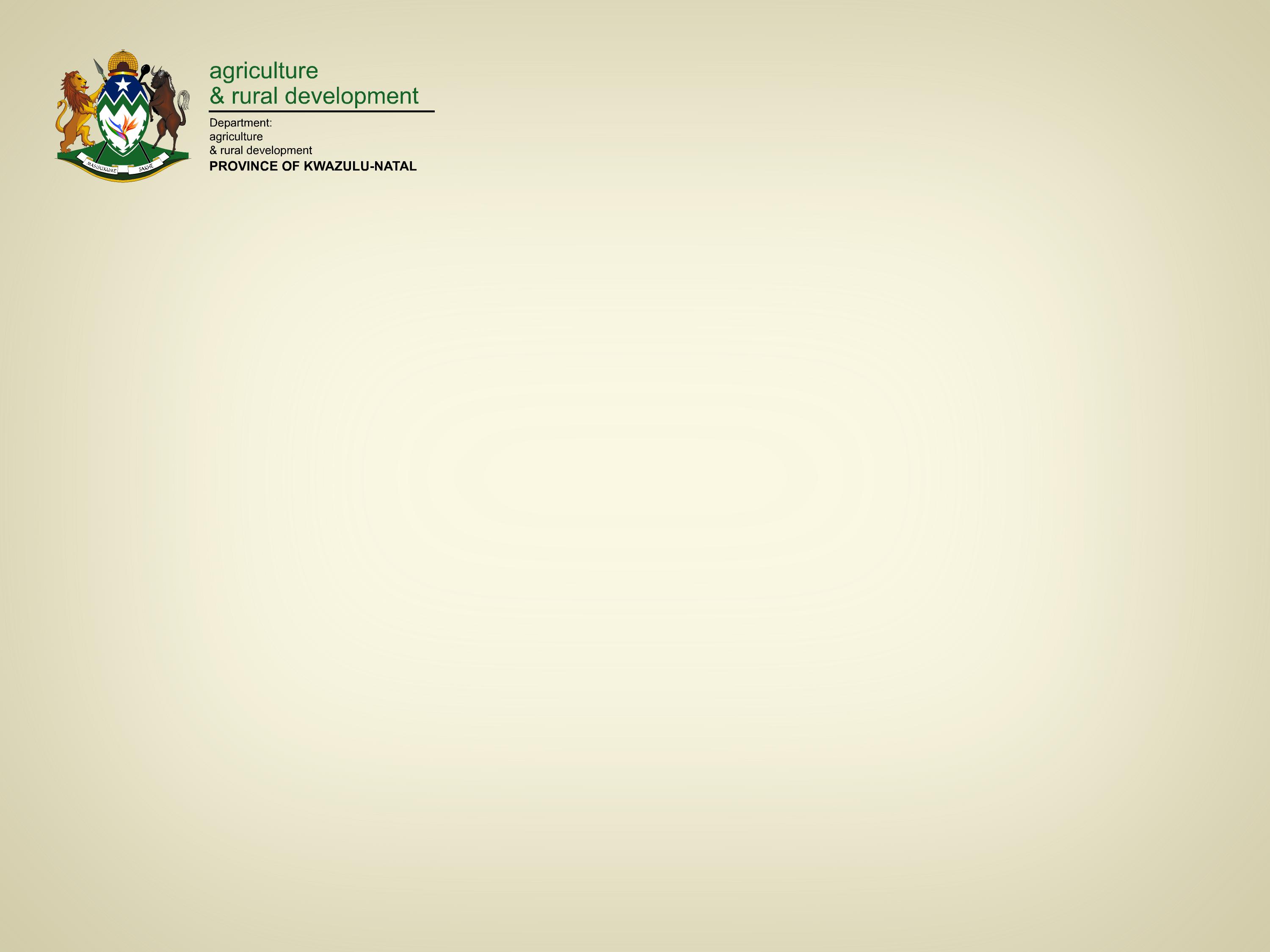 JABULA ZONDI TRADING
34
LETS MAKE AGRICULTURE OUR CULTURE
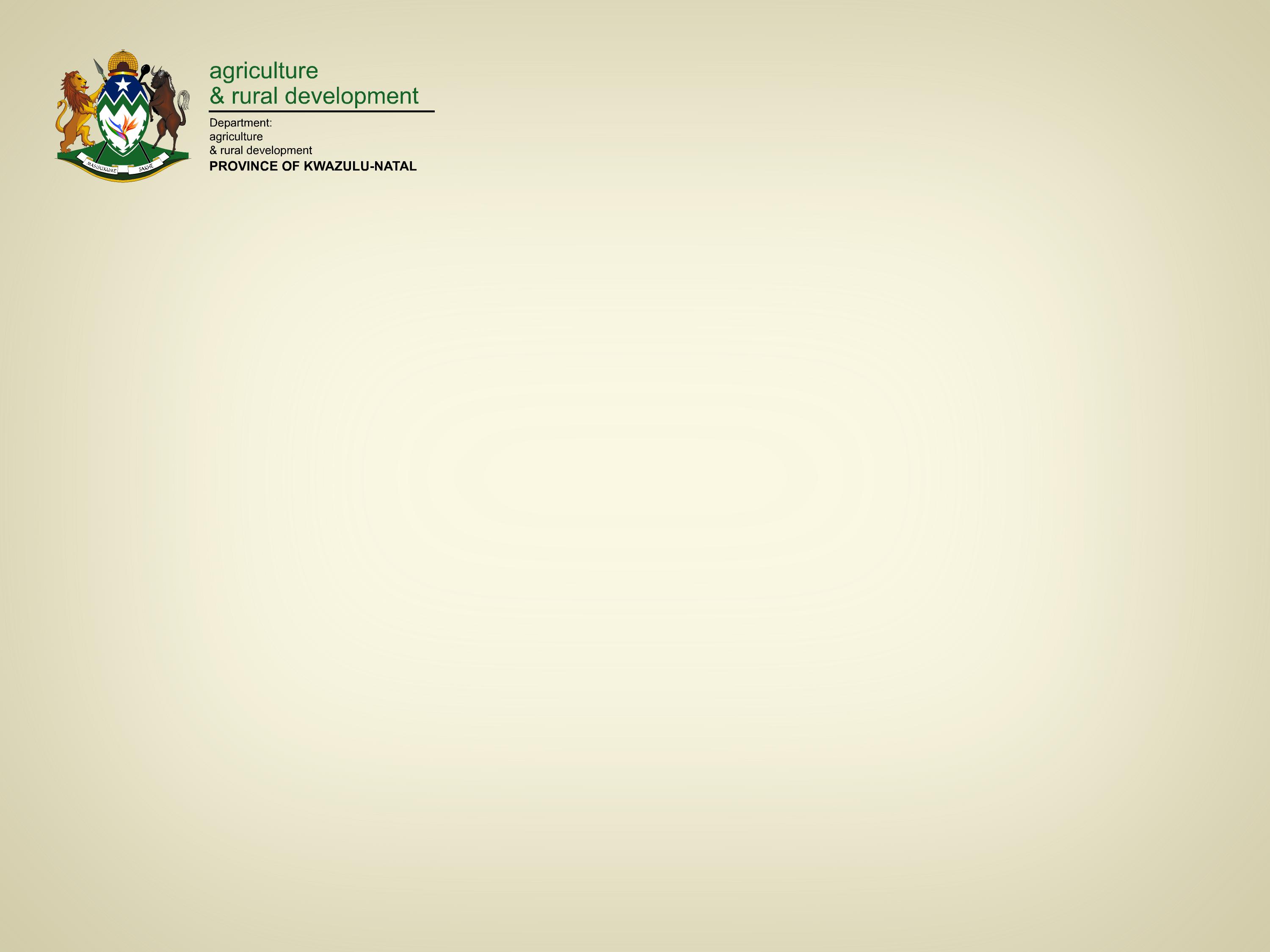 AMANGCOLOSI COMMUNITY TRUST
KEY CHALLENGES
Social Issues
Court Interdicts
Shortage of water in the dam
35
LETS MAKE AGRICULTURE OUR CULTURE
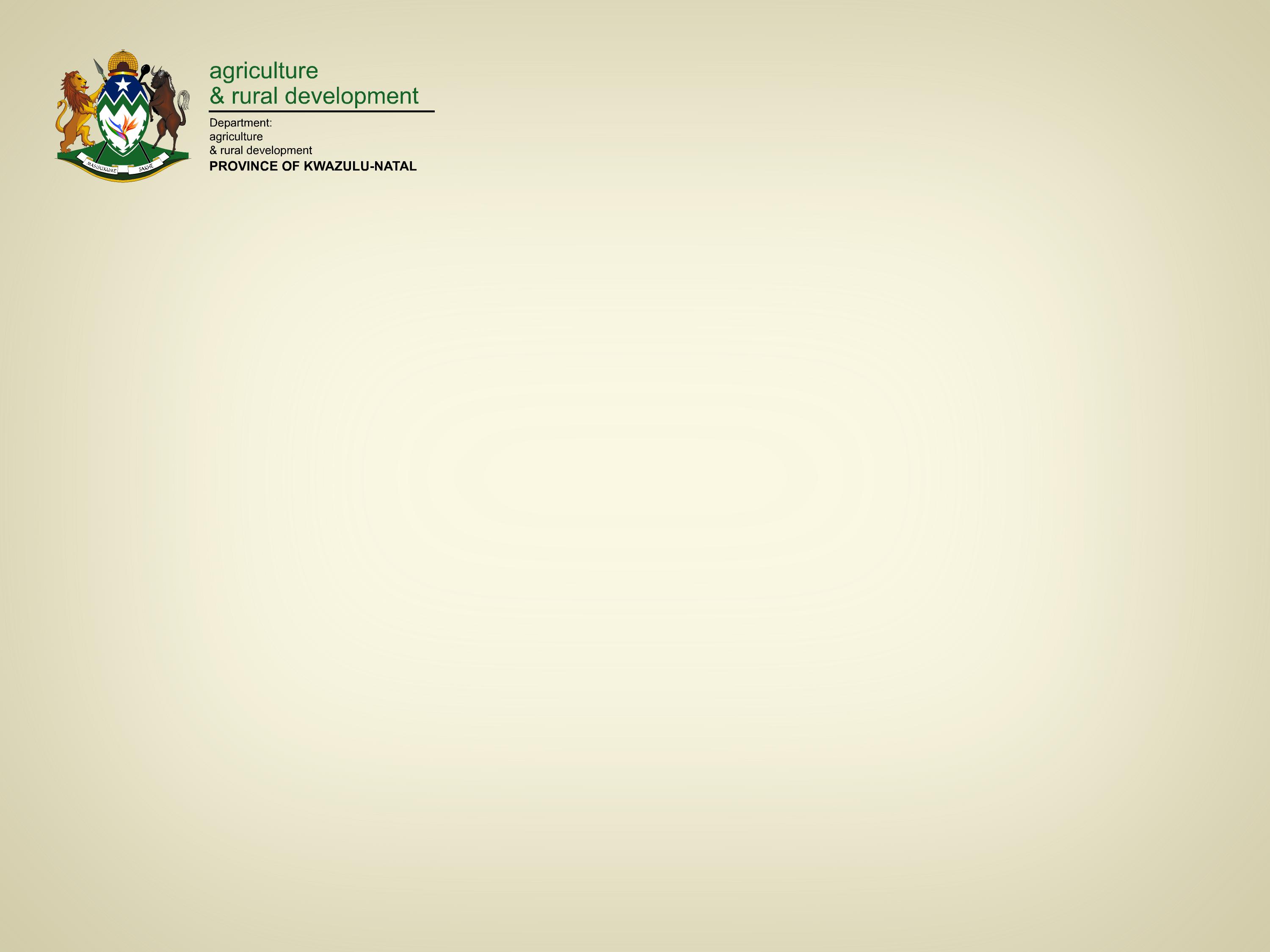 AMANGCOLOSI COMMUNITY TRUST
36
LETS MAKE AGRICULTURE OUR CULTURE
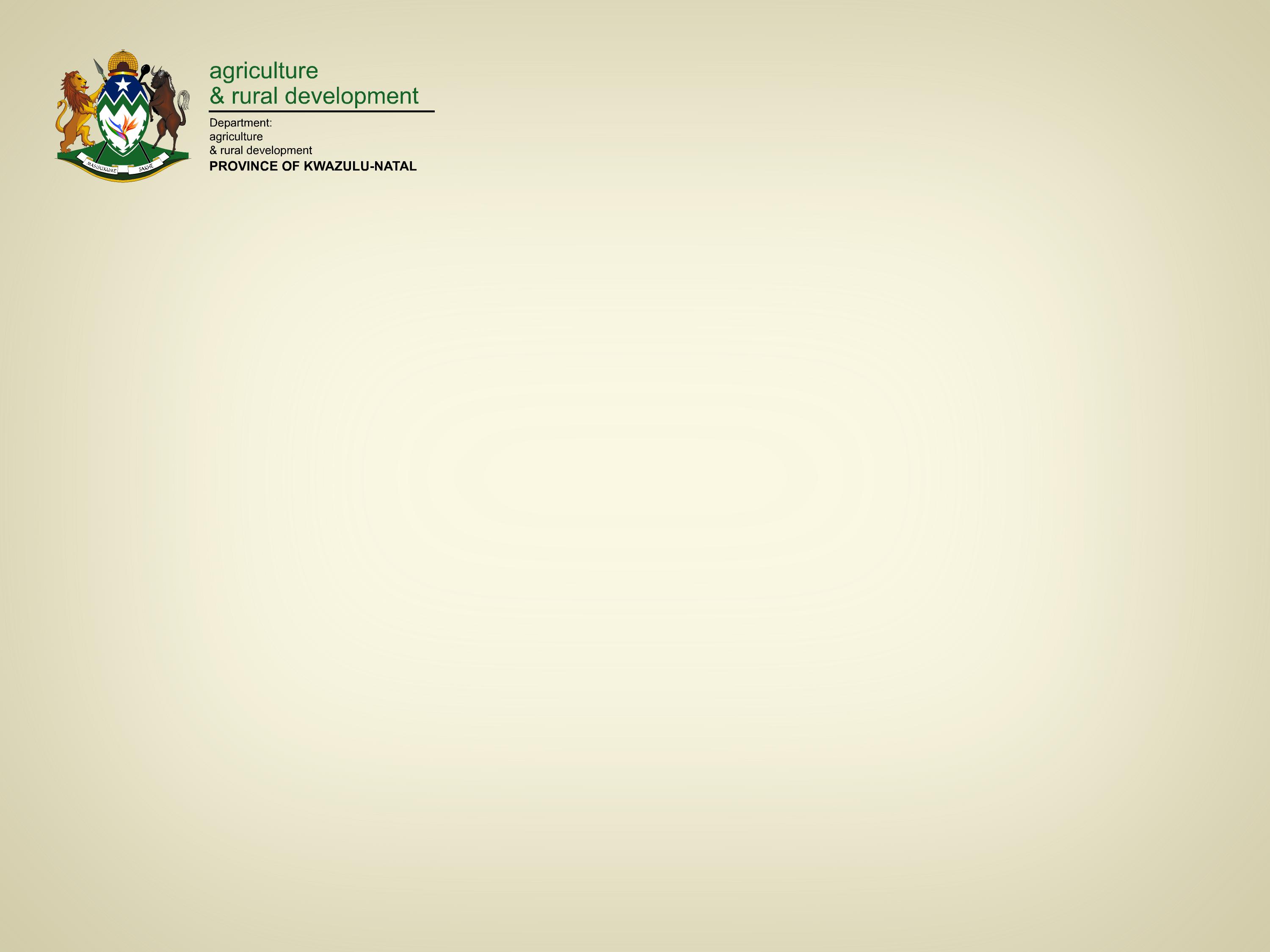 ZAMOKUHLE CPA
KEY CHALLENGES
Arable lands are not fenced
Lack of skills in agricultural production and marketing of agricultural products
Lack of electricity and reliable drinking water
37
LETS MAKE AGRICULTURE OUR CULTURE
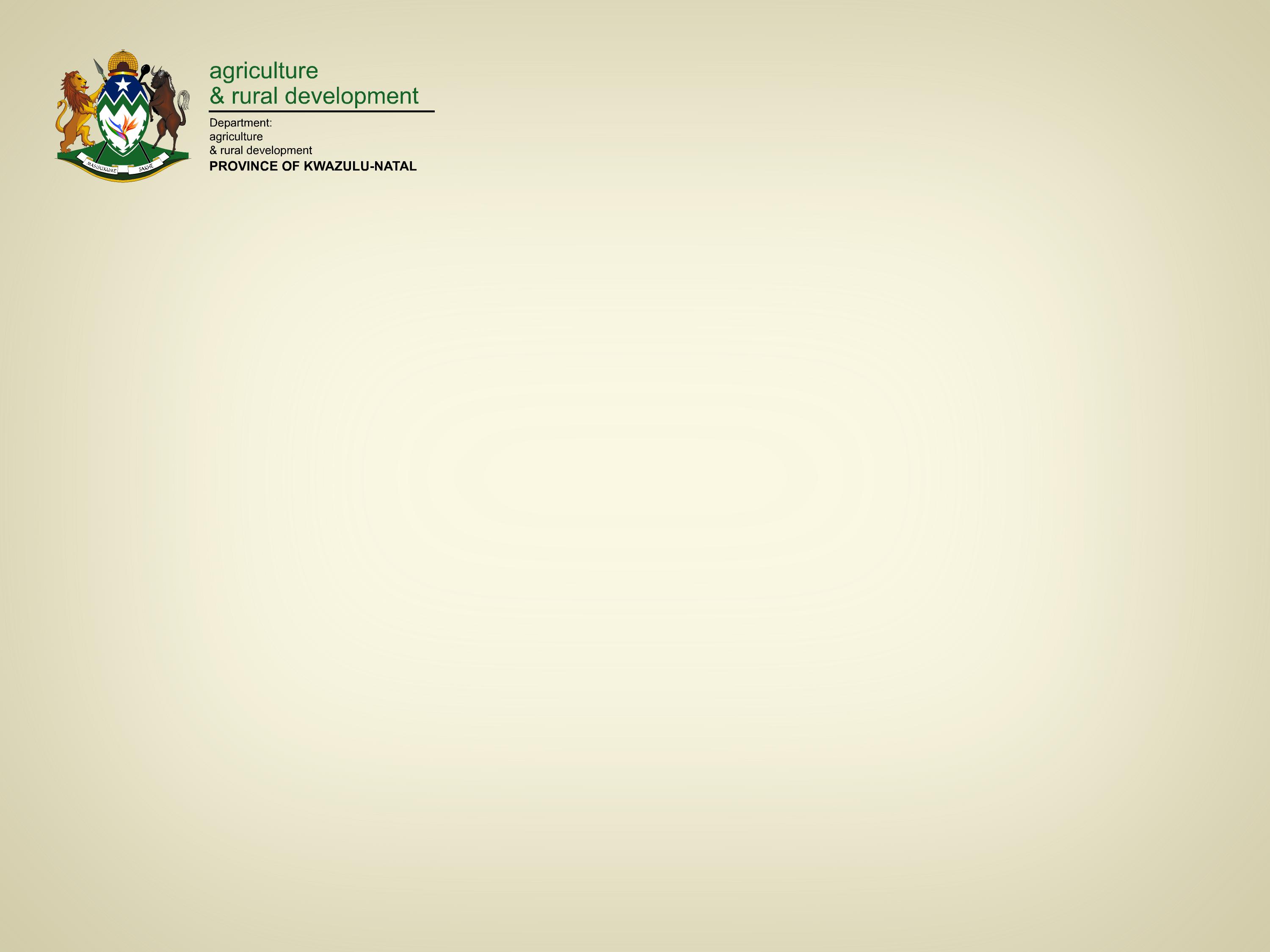 ZAMOKUHLE CPA
38
LETS MAKE AGRICULTURE OUR CULTURE
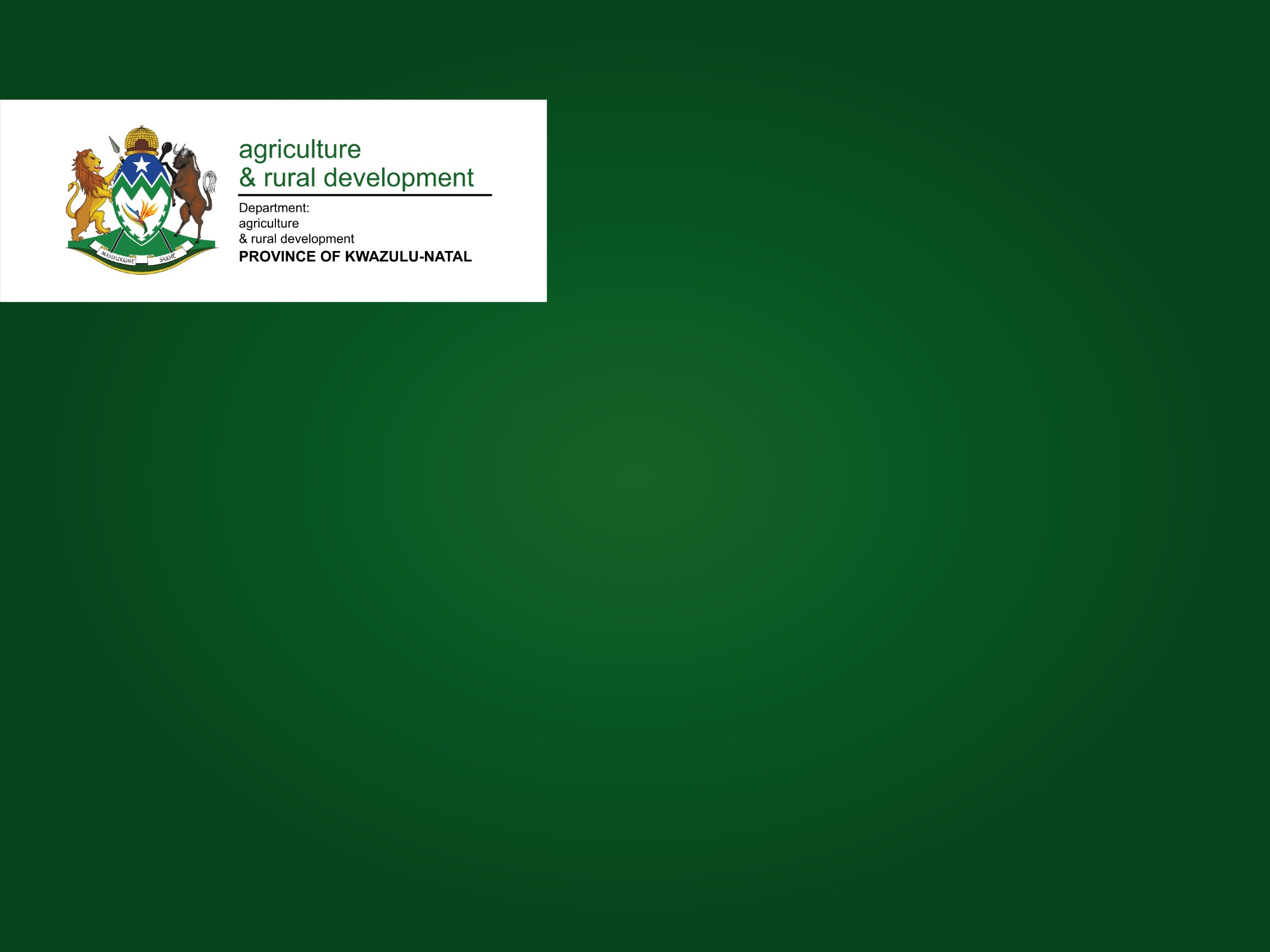 Thank you
39